Calculus
M 19 November 2012
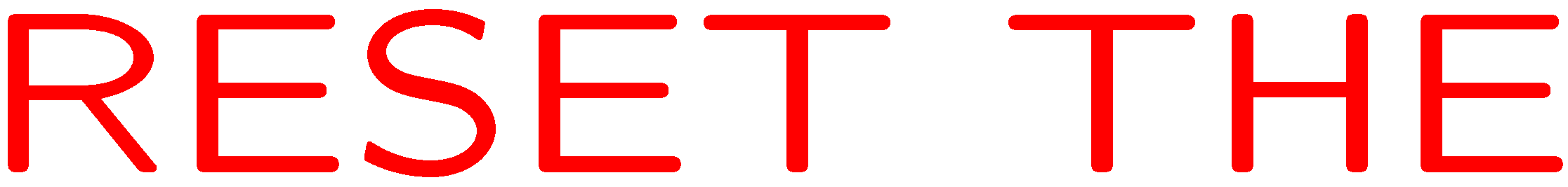 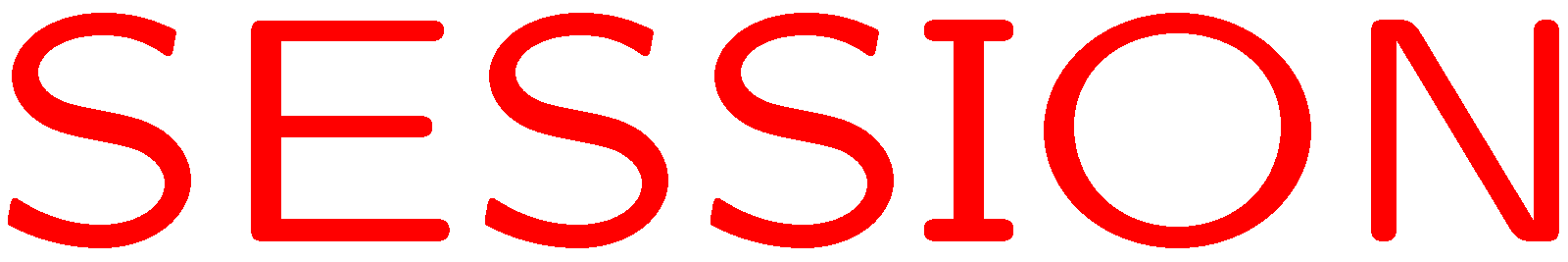 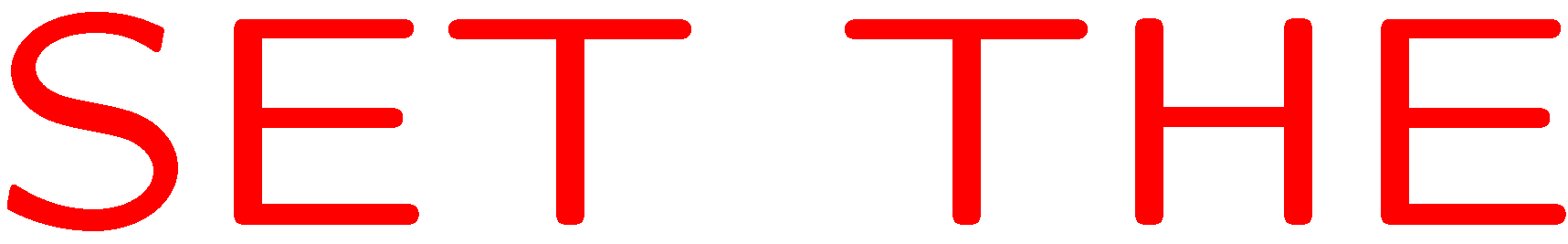 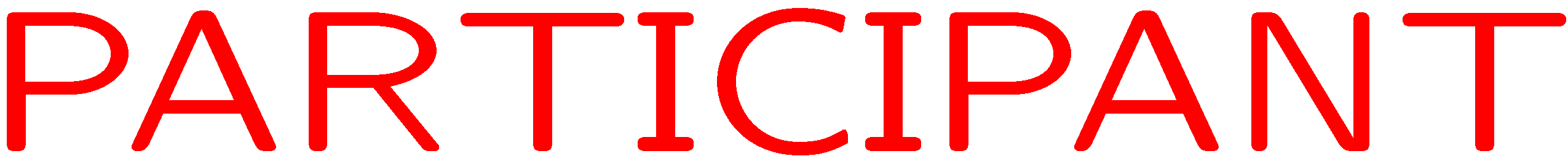 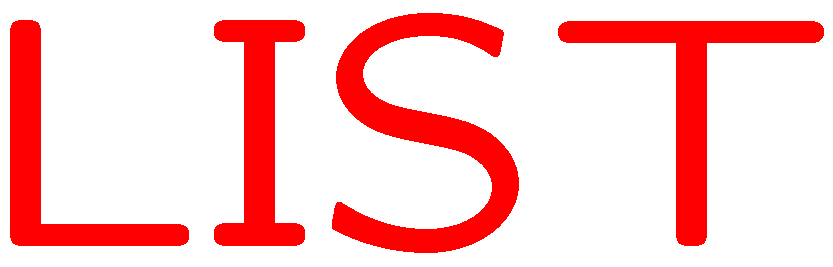 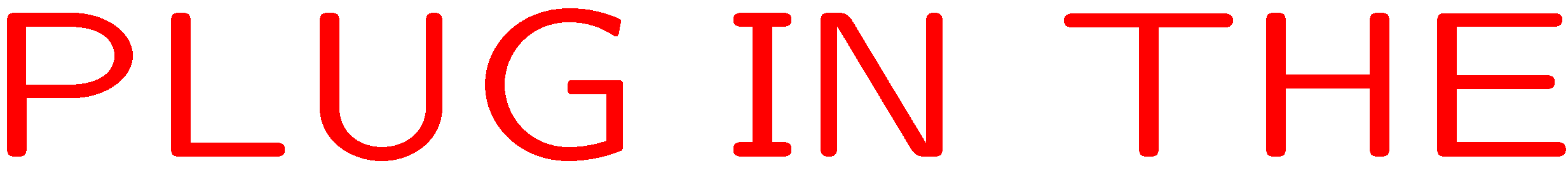 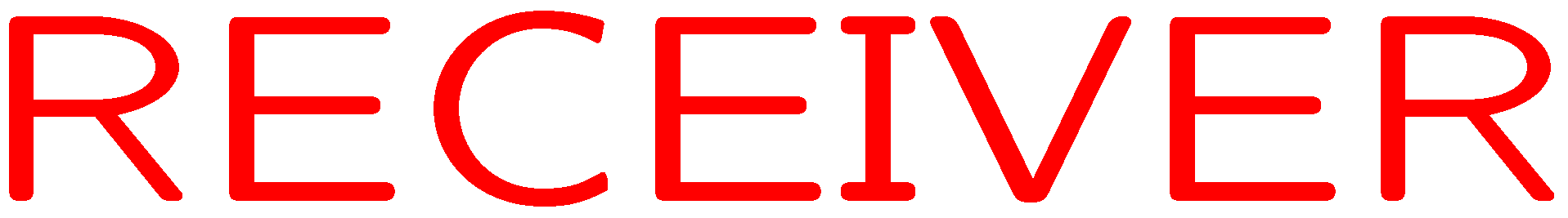 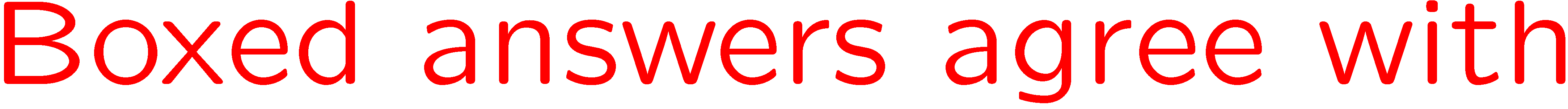 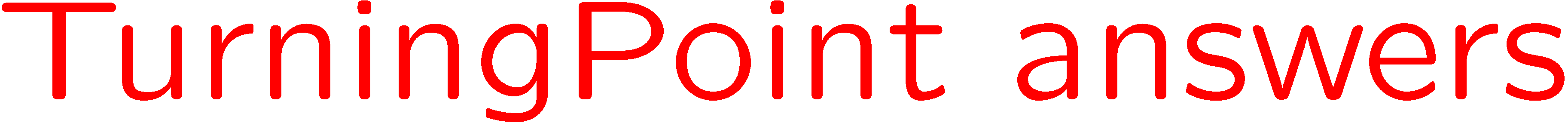 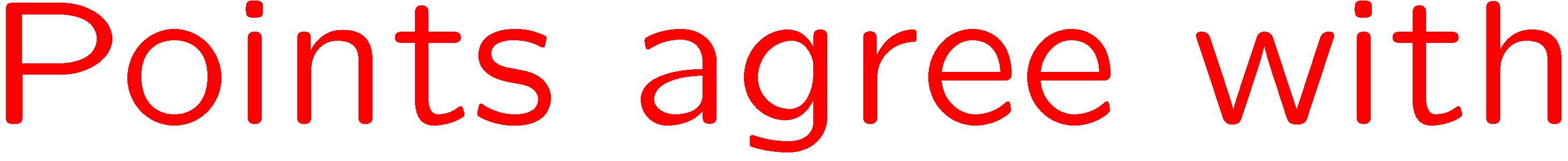 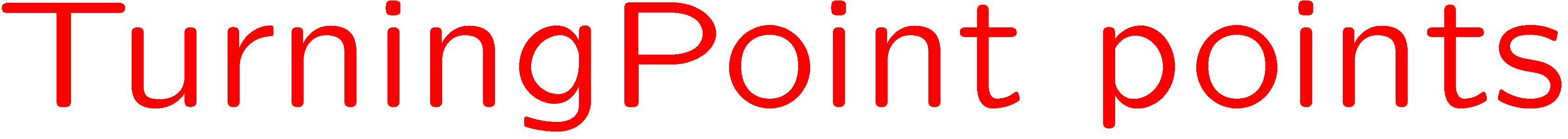 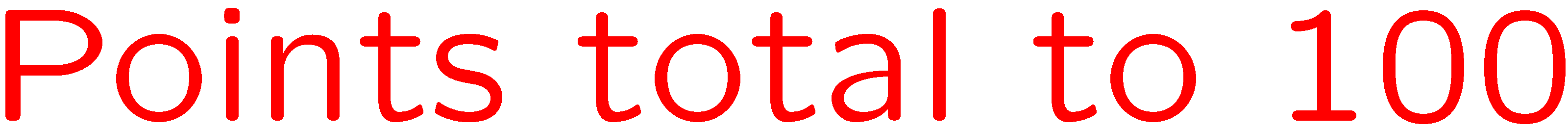 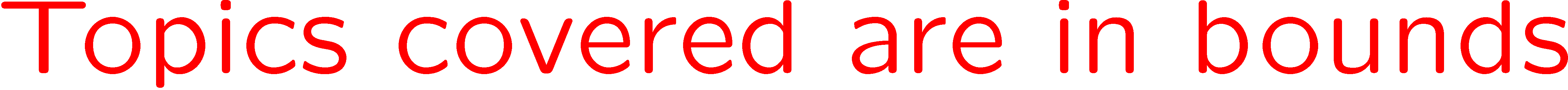 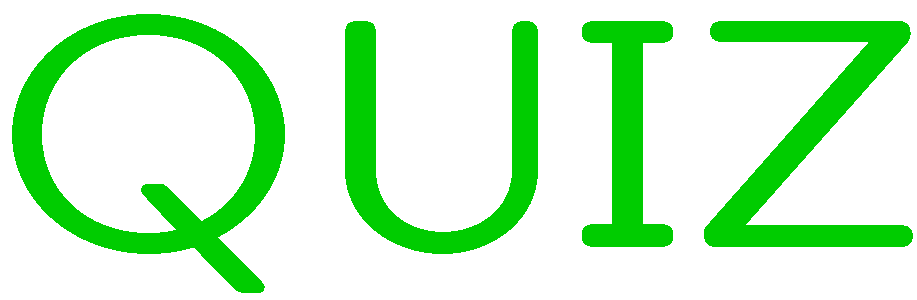 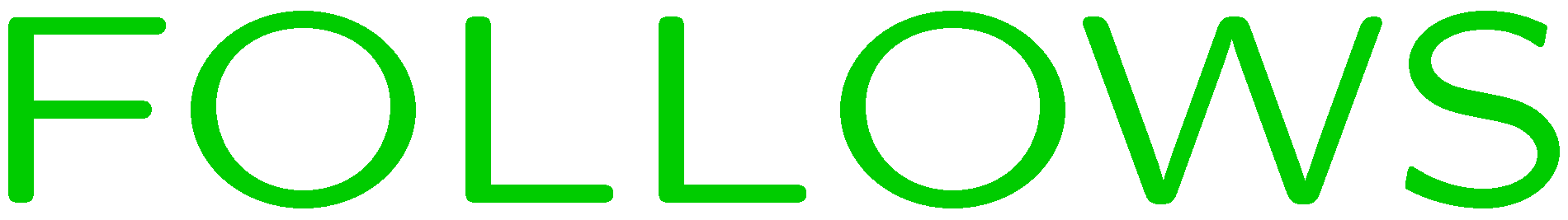 0 of 5
1+1=
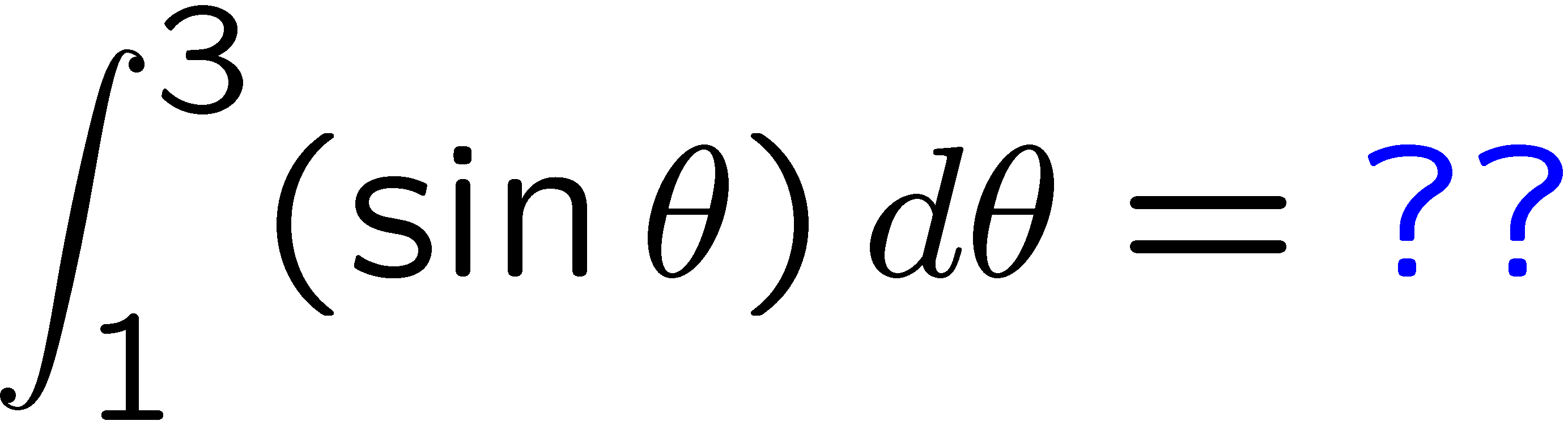 1
2
3
4
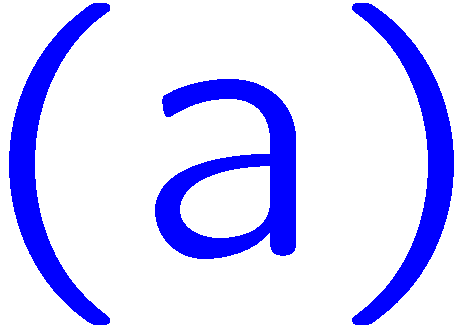 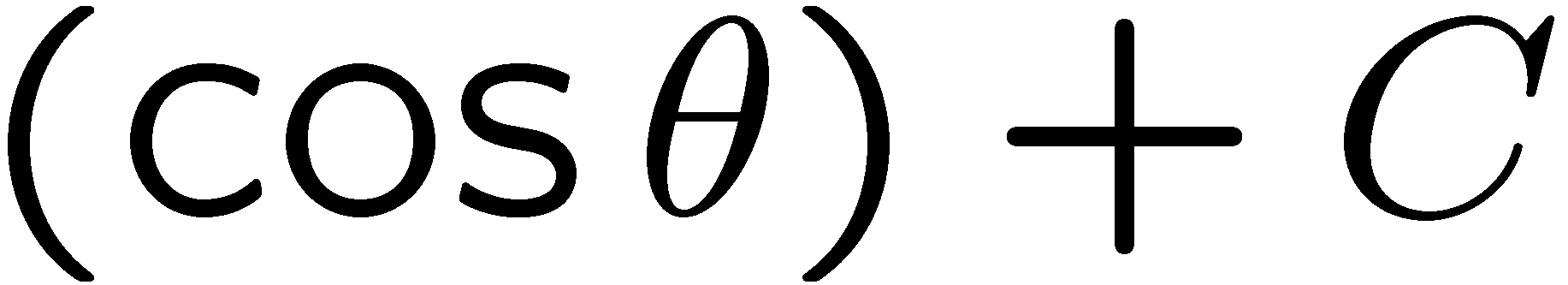 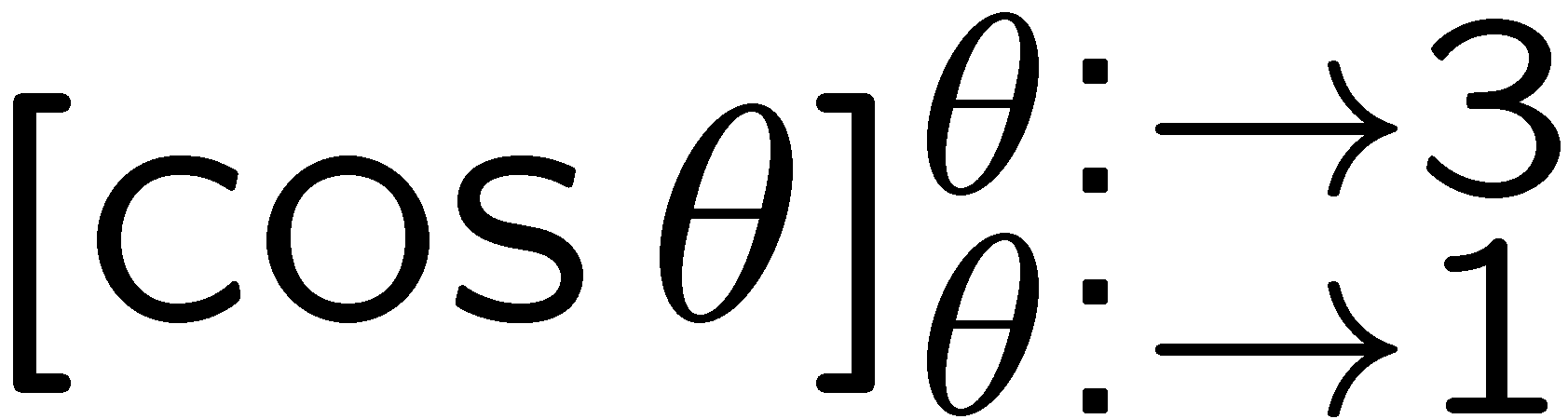 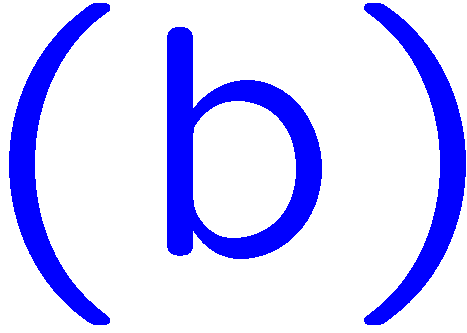 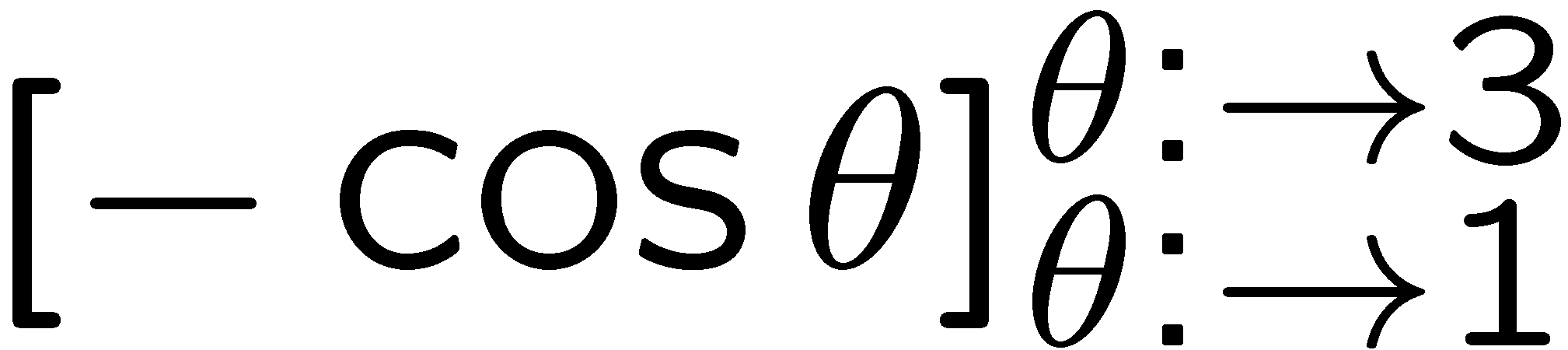 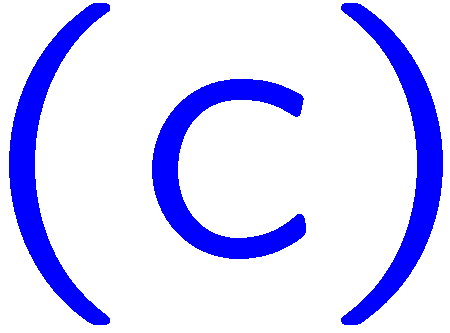 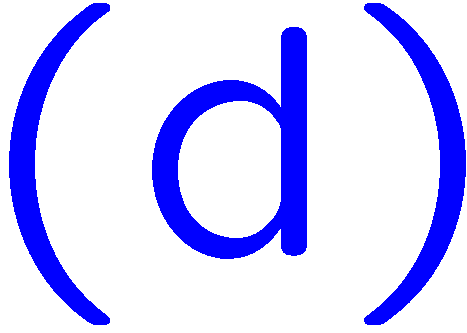 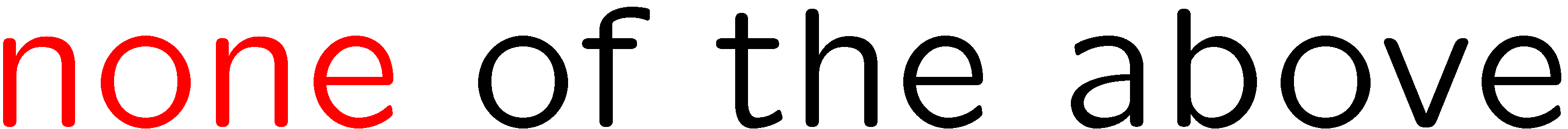 5
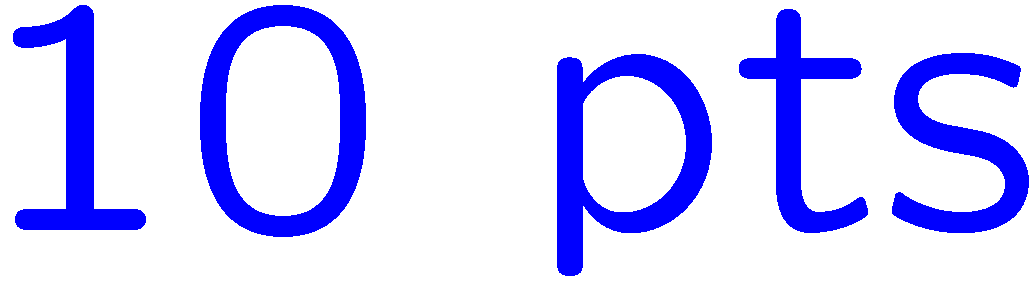 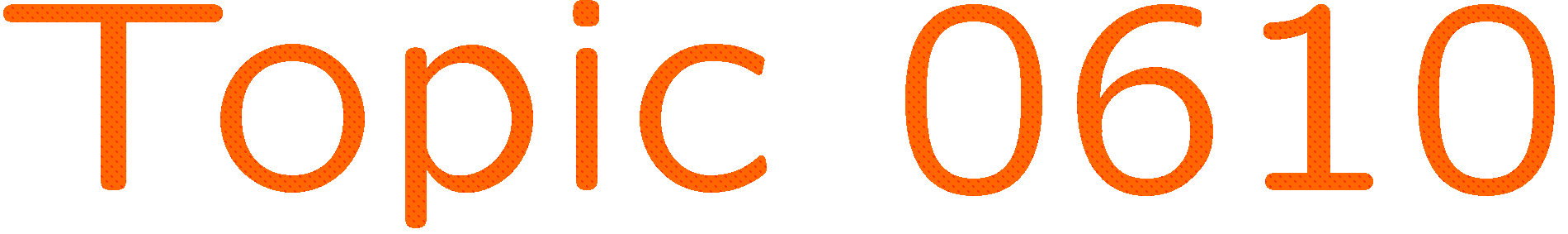 0 of 5
1+1=
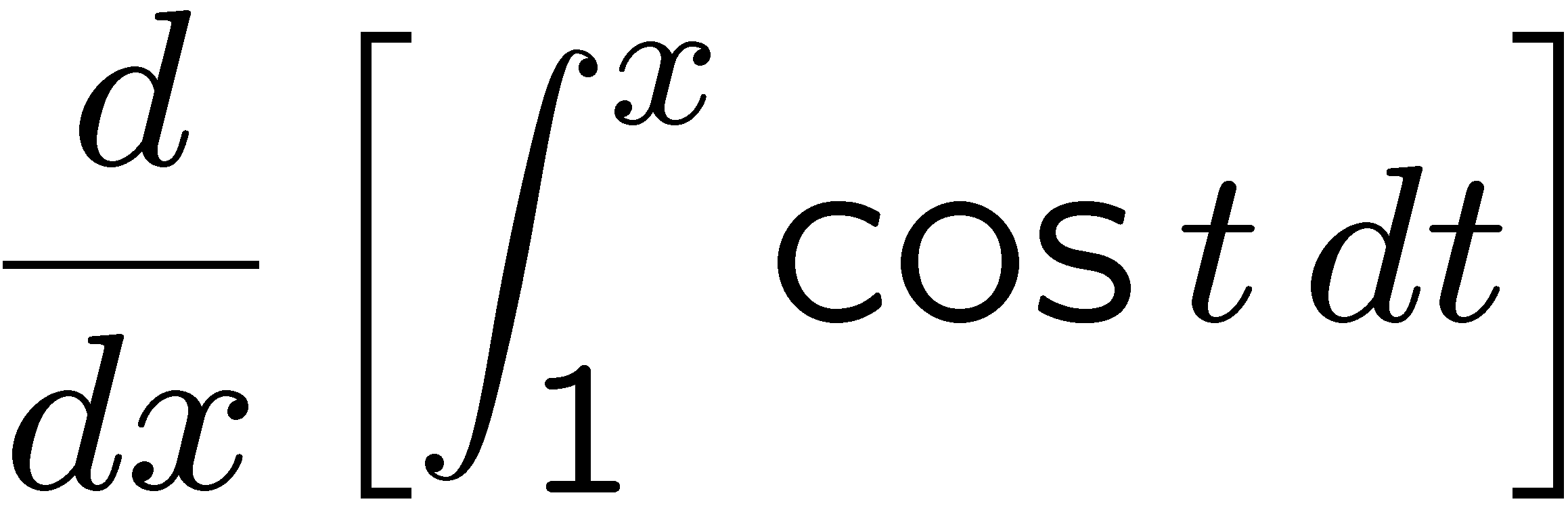 1
2
3
4
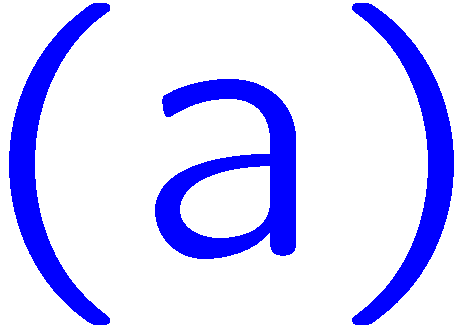 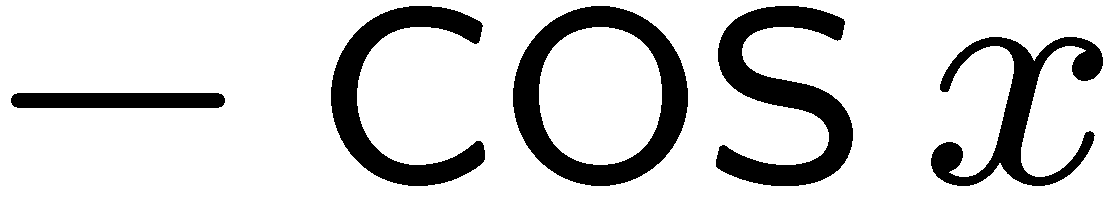 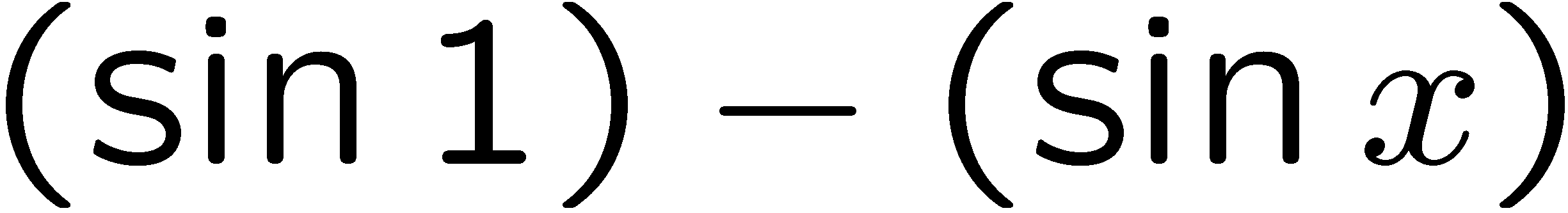 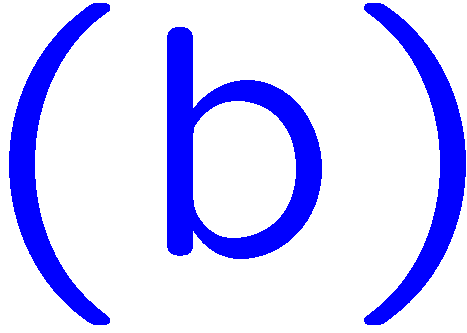 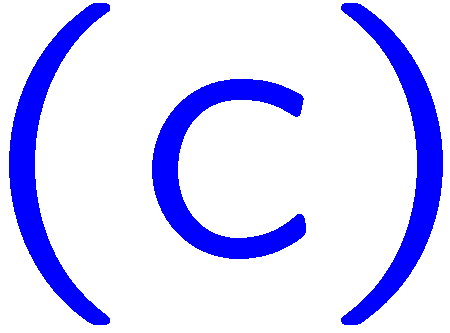 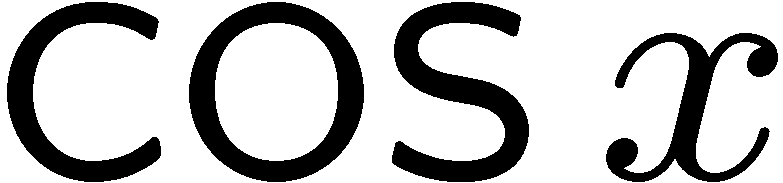 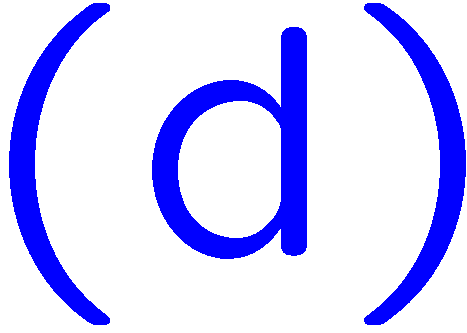 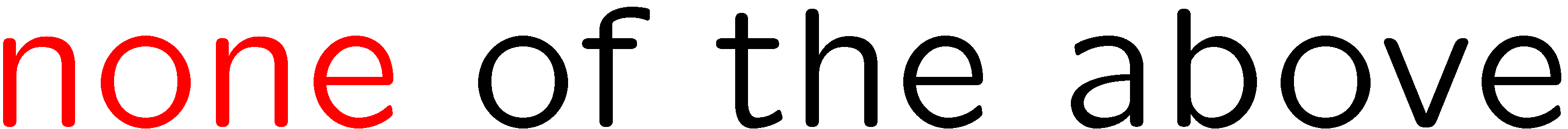 6
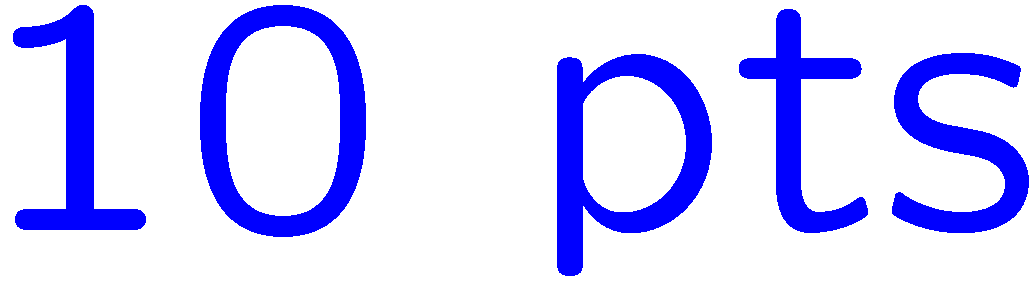 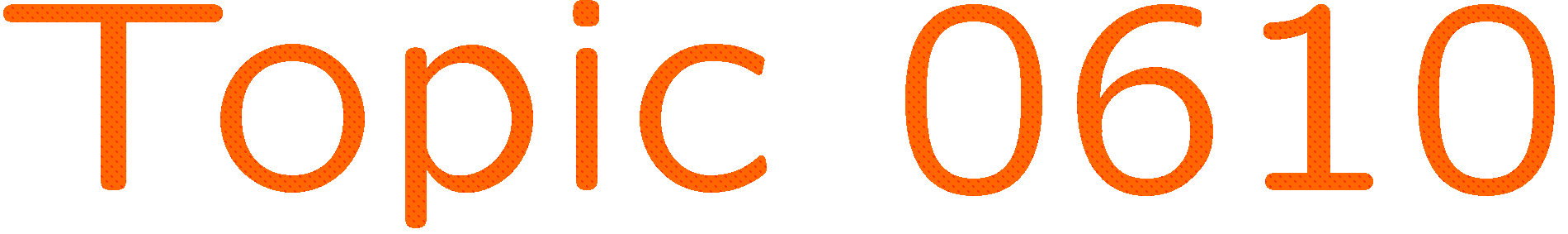 0 of 5
1+1=
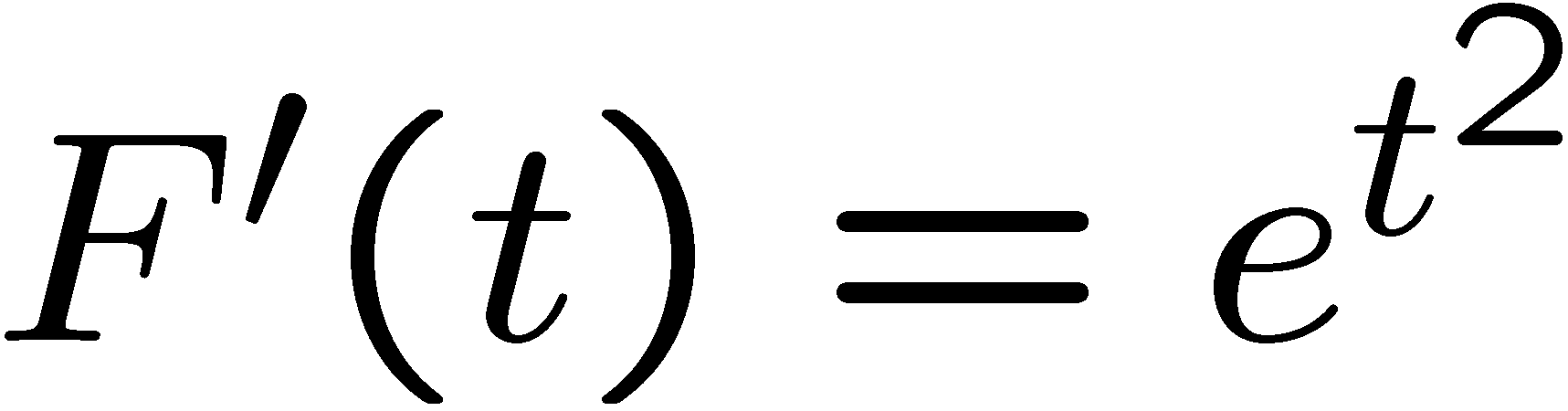 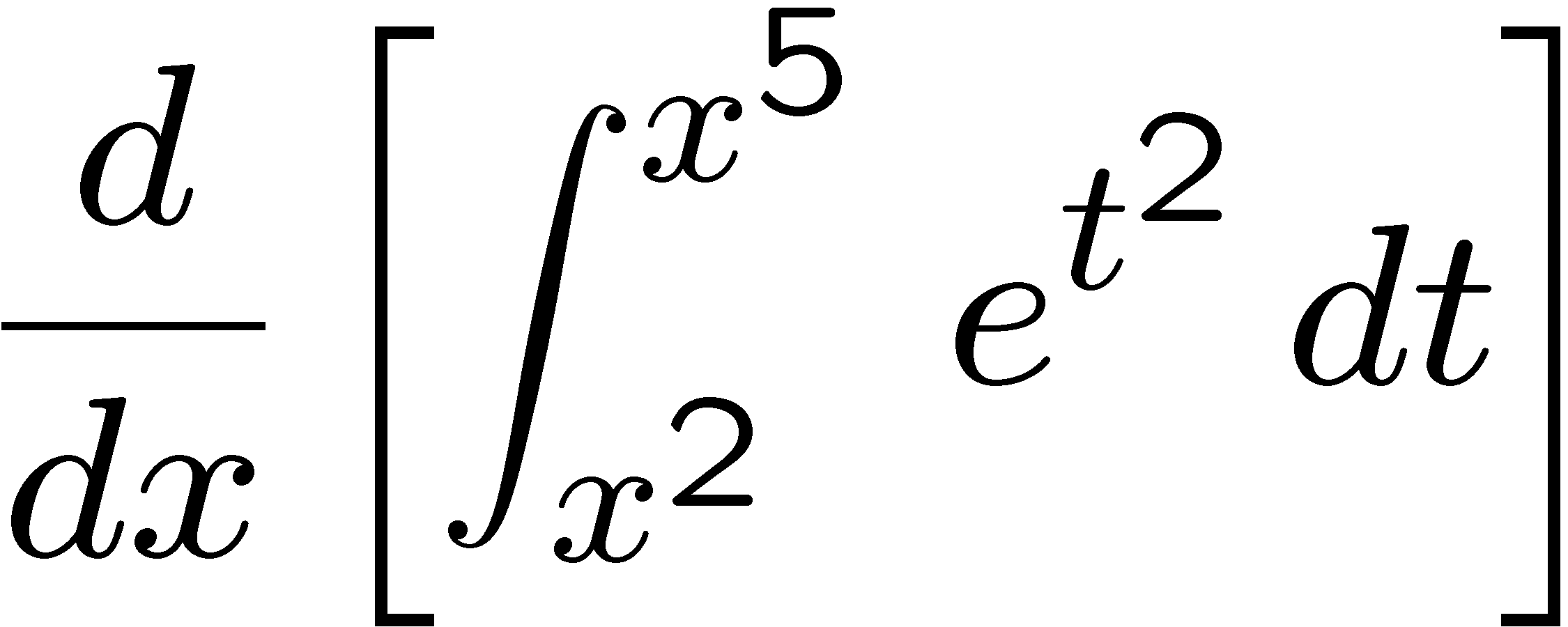 1
2
3
4
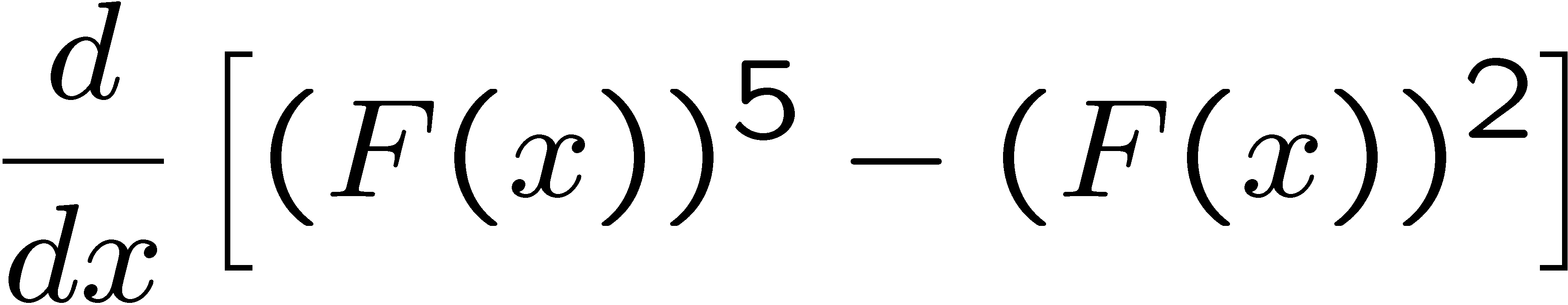 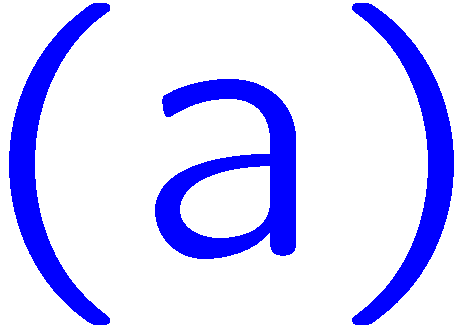 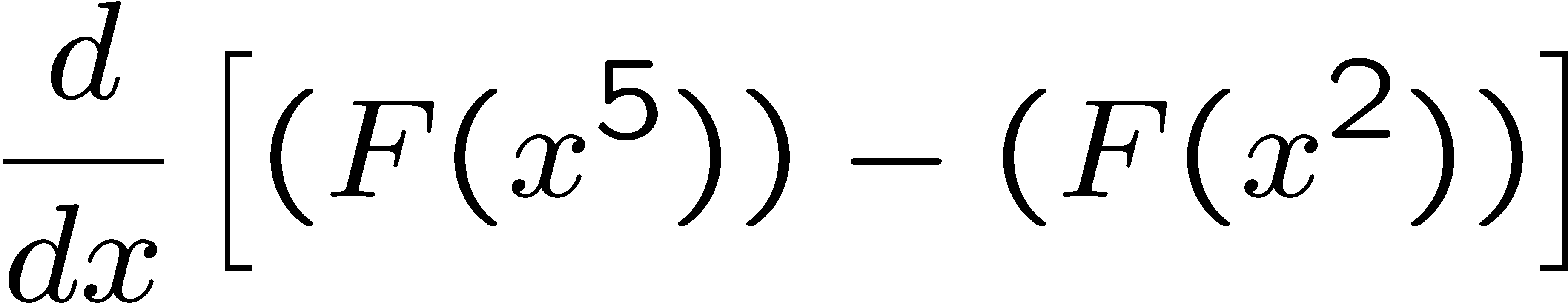 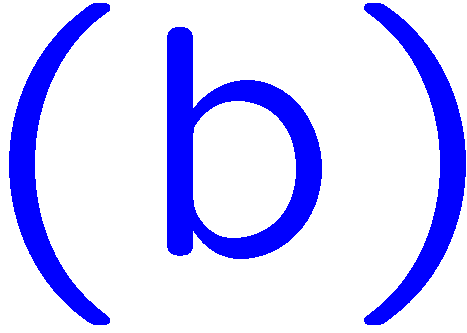 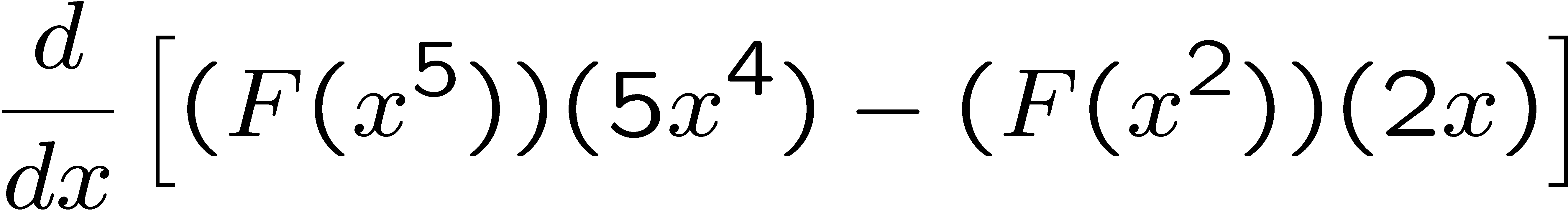 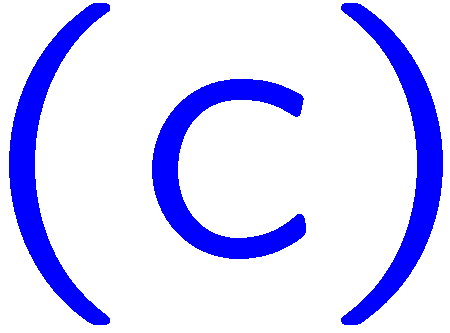 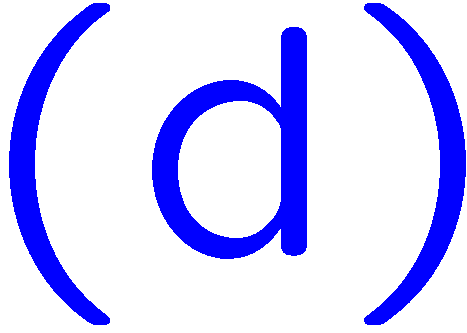 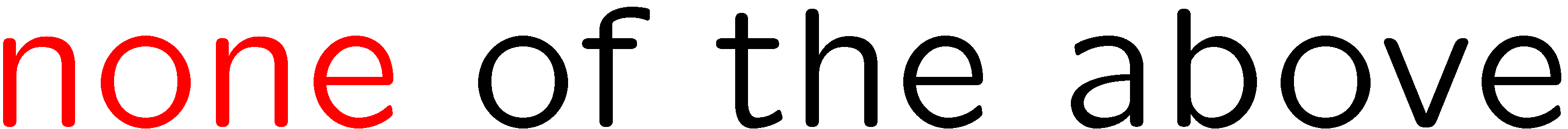 7
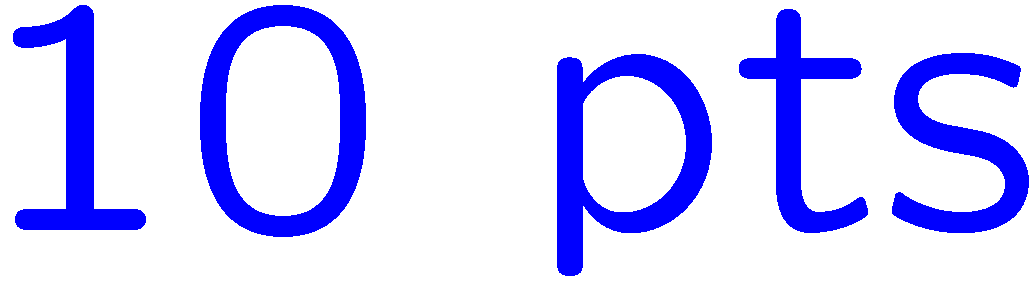 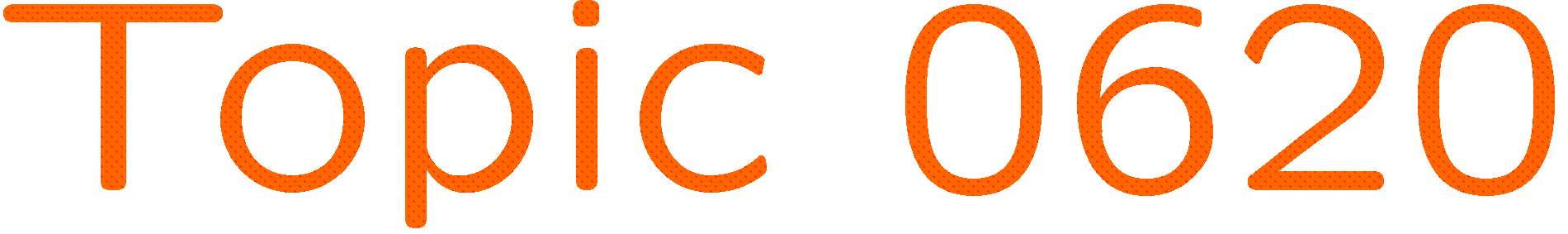 0 of 5
1+1=
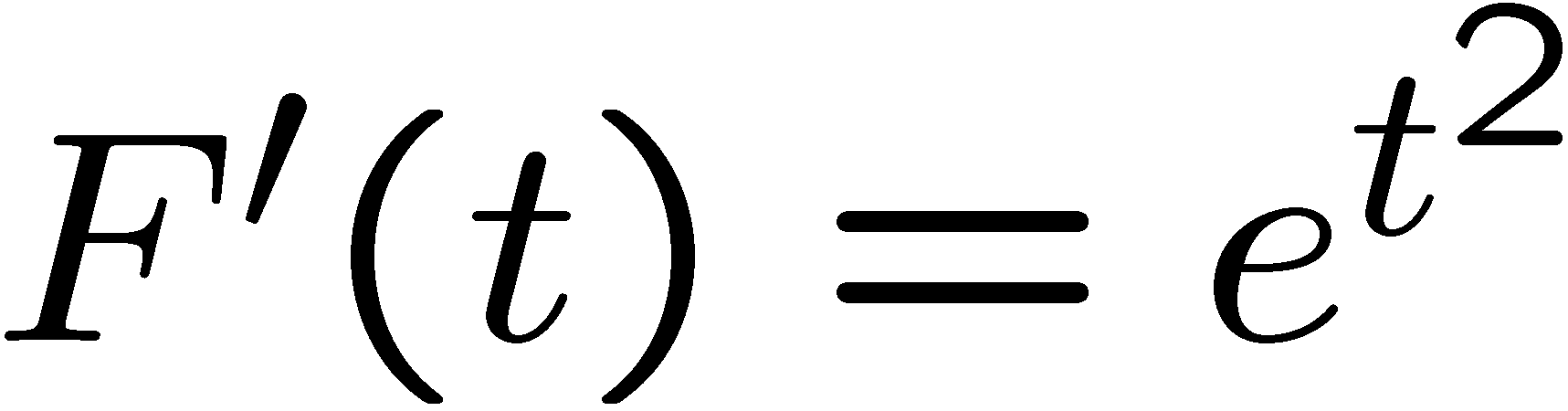 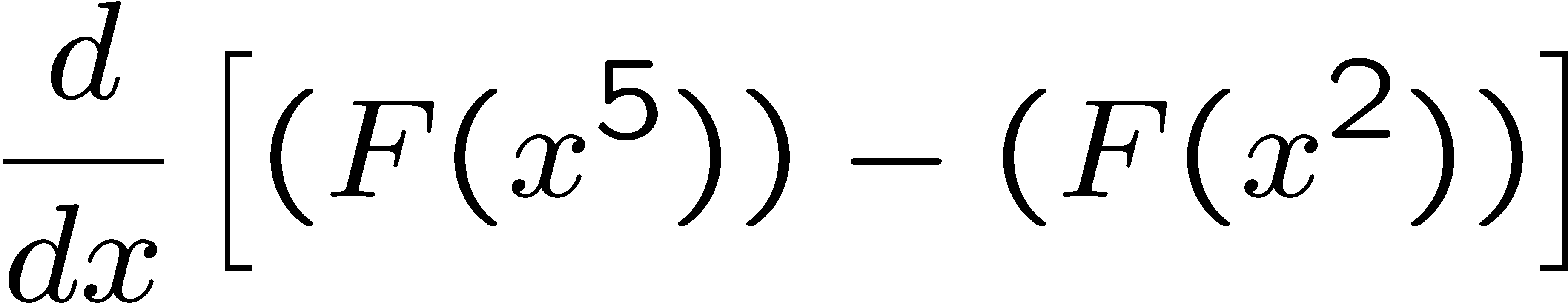 1
2
3
4
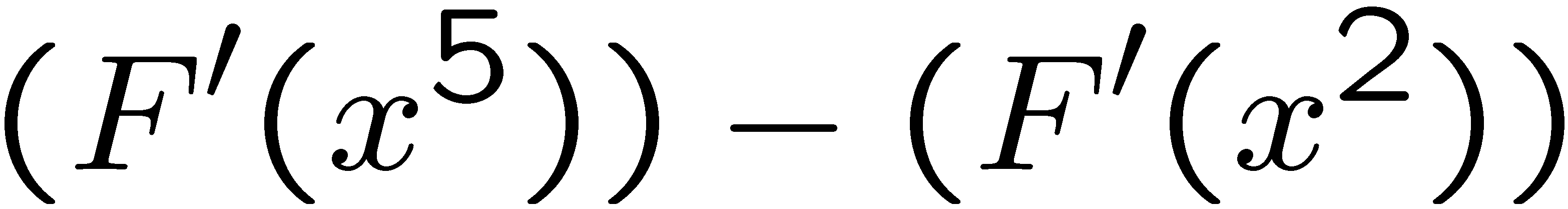 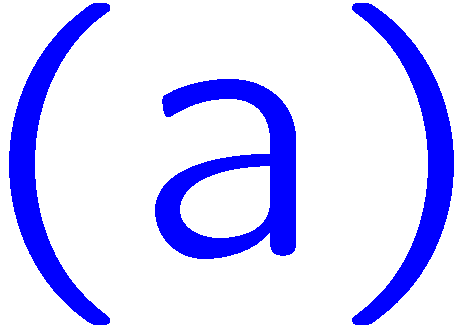 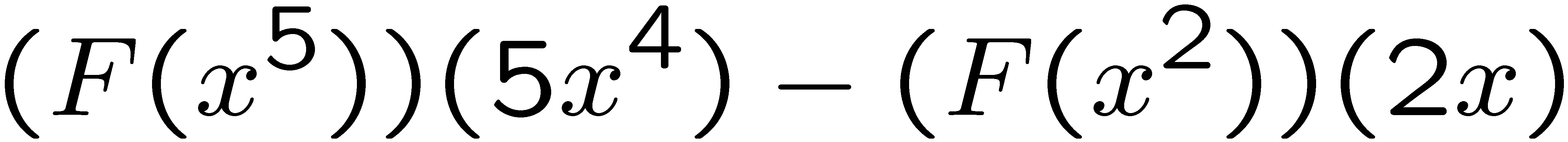 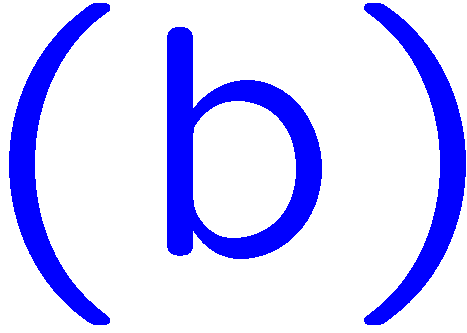 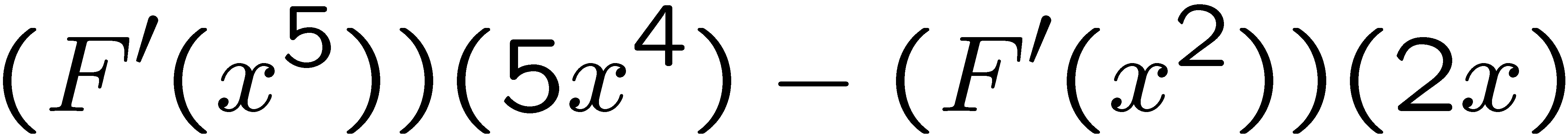 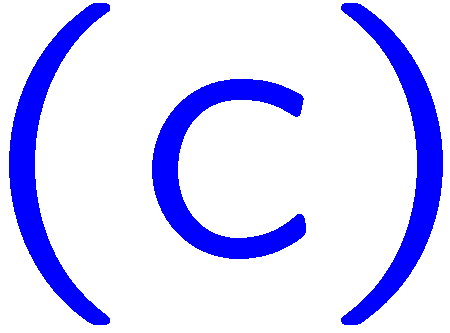 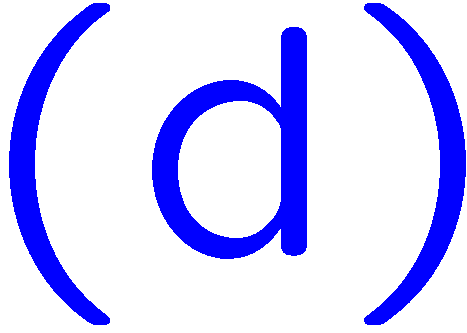 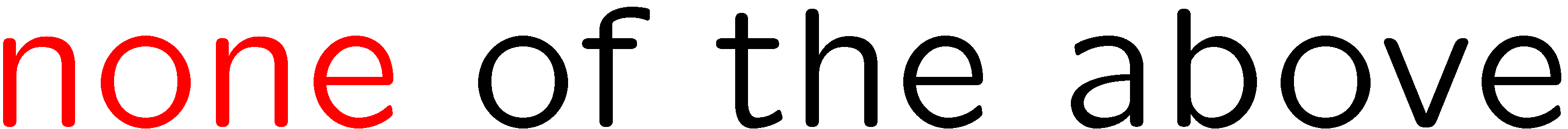 8
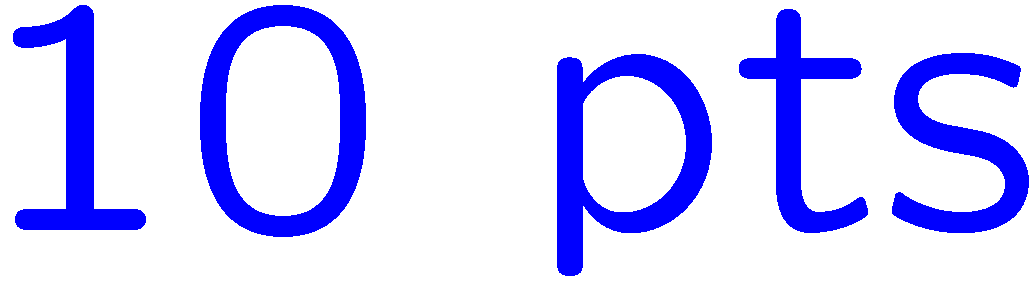 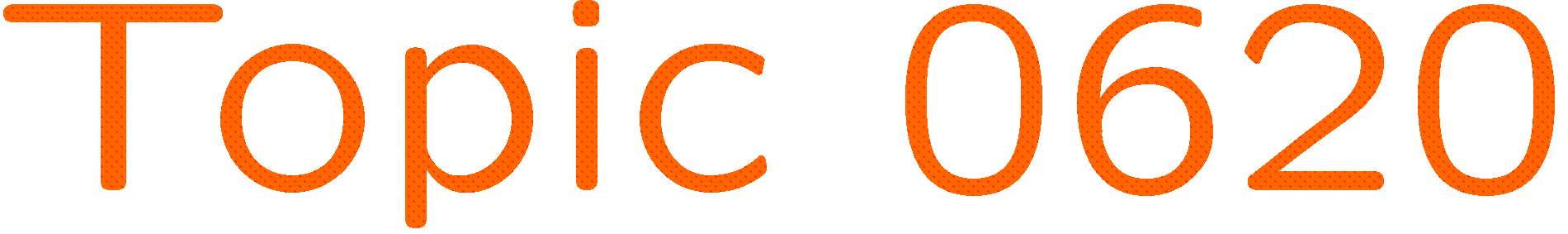 0 of 5
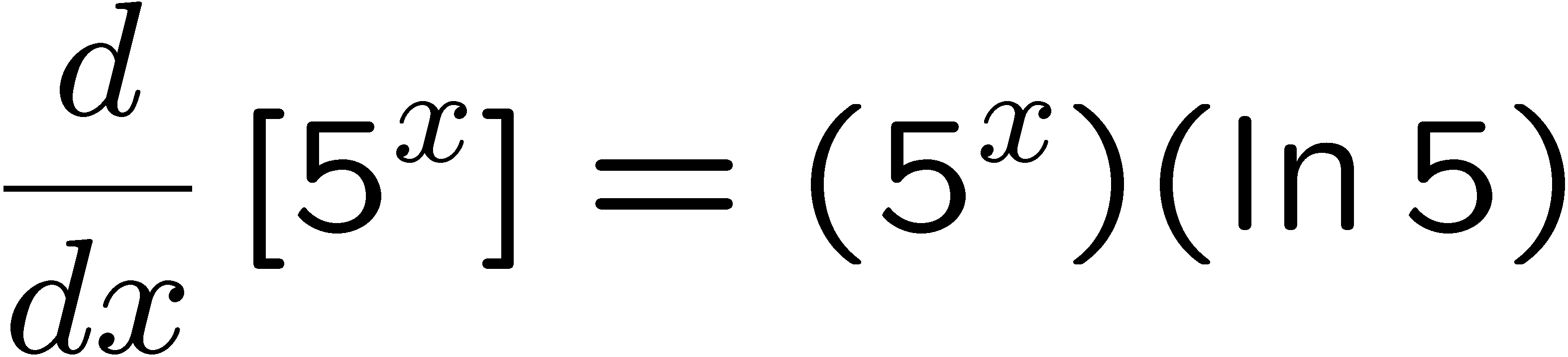 1+1=
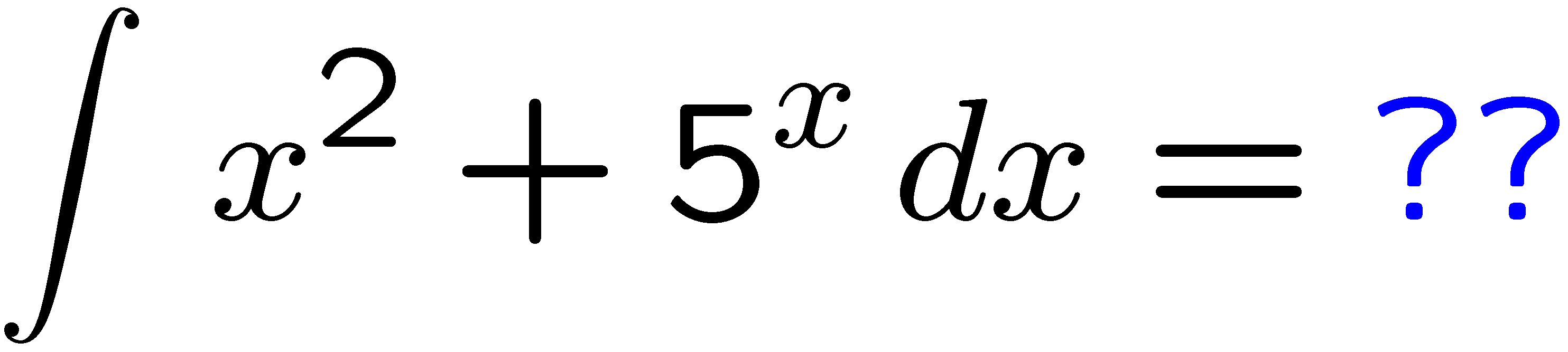 1
2
3
4
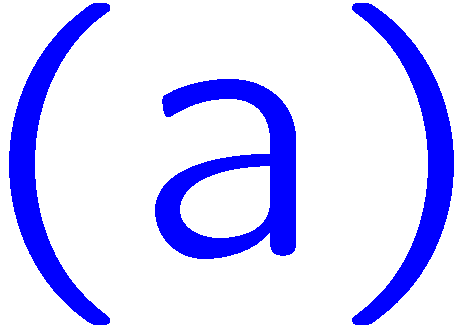 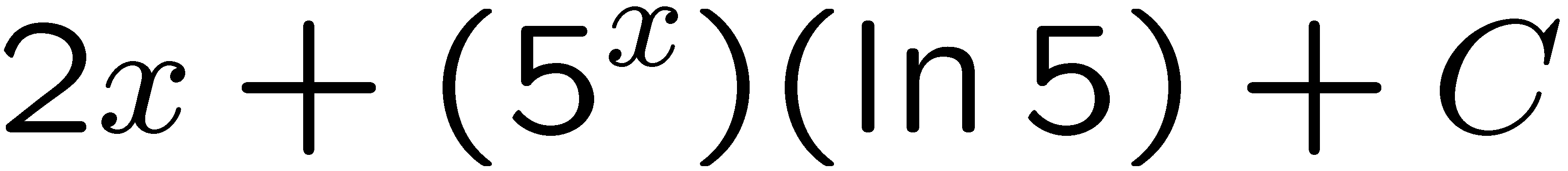 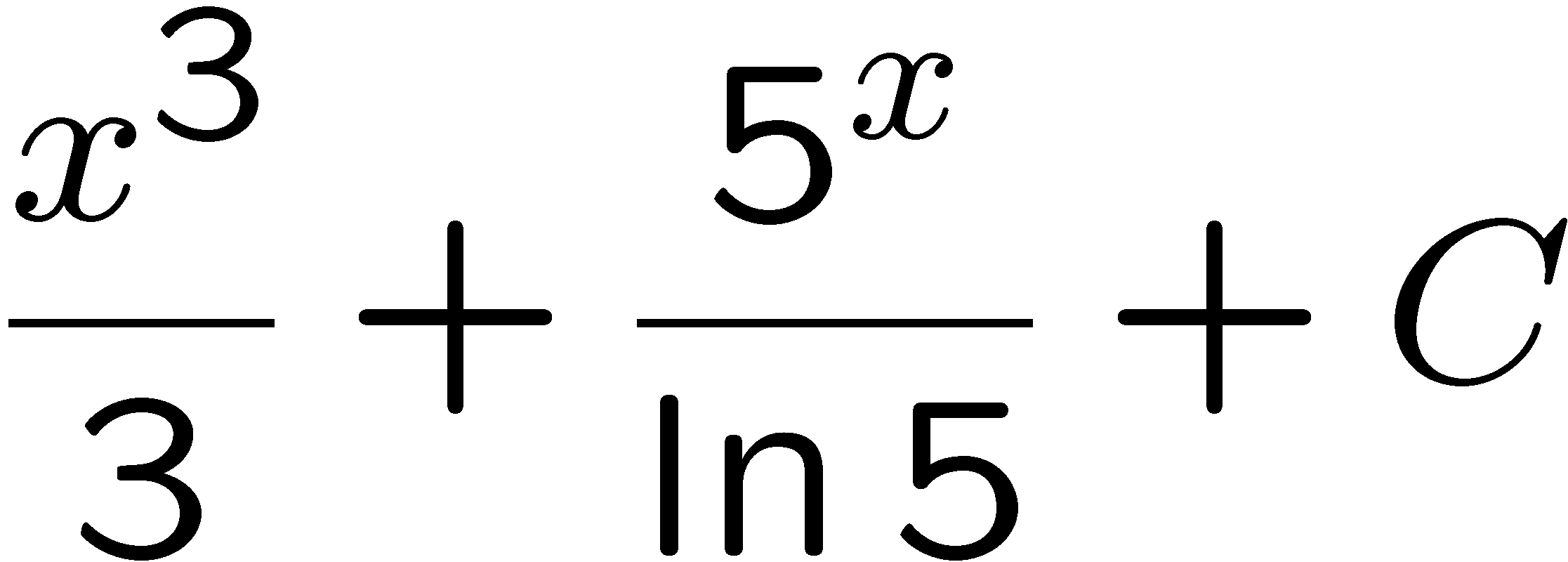 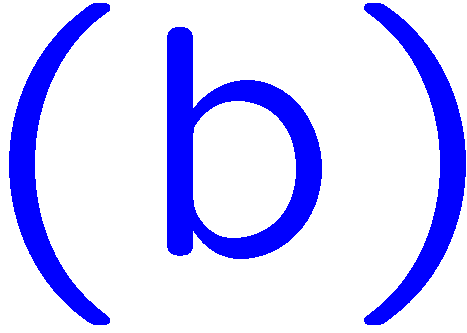 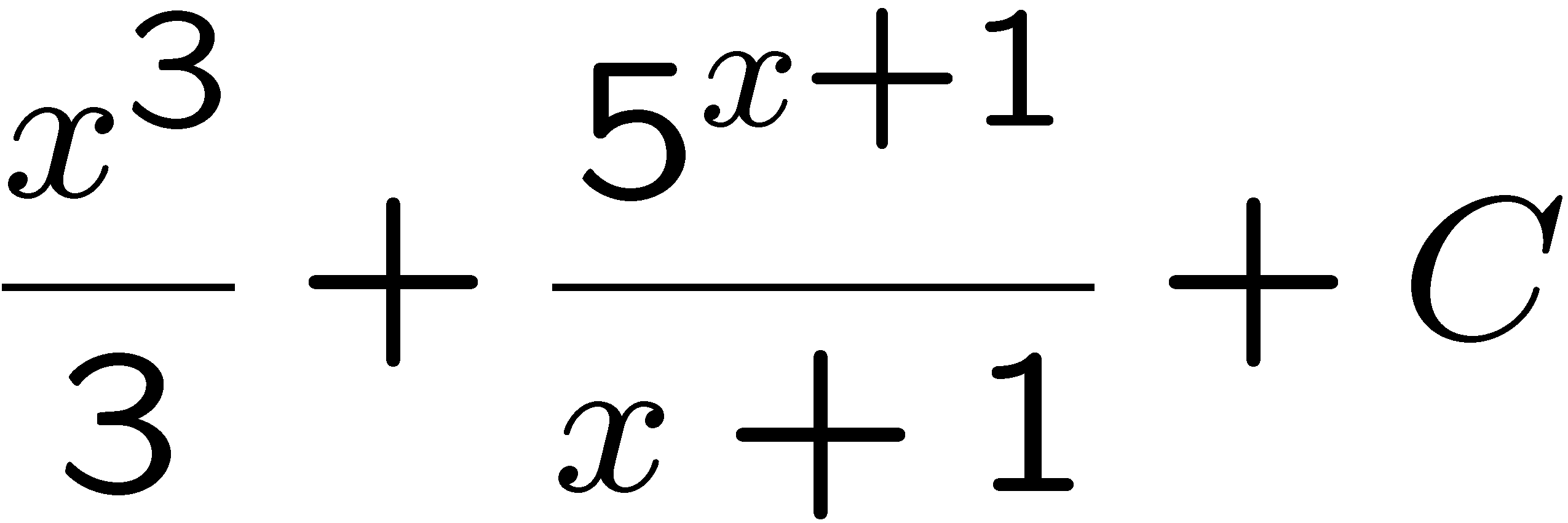 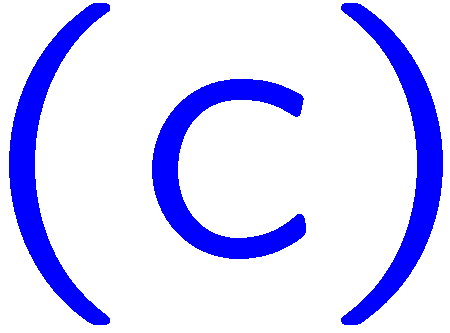 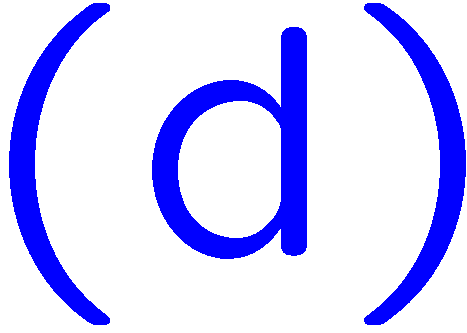 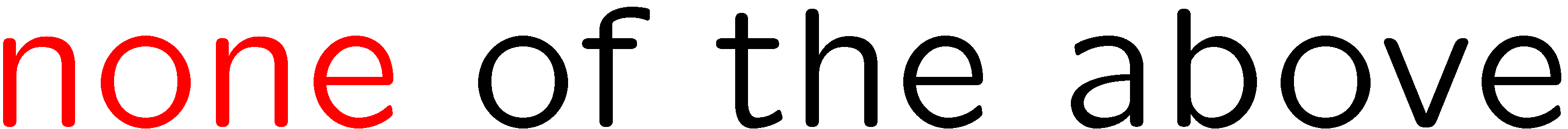 9
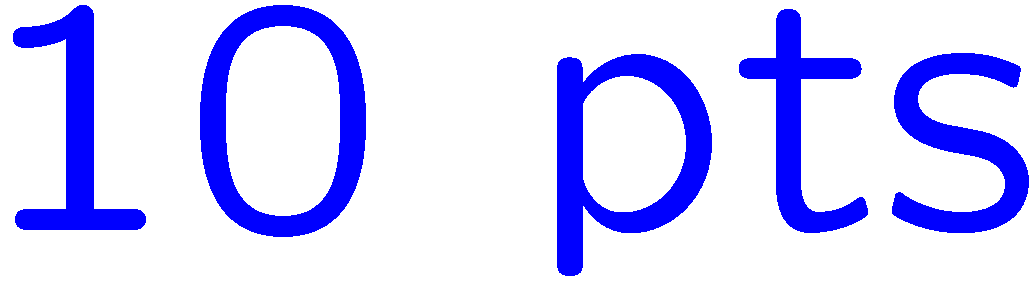 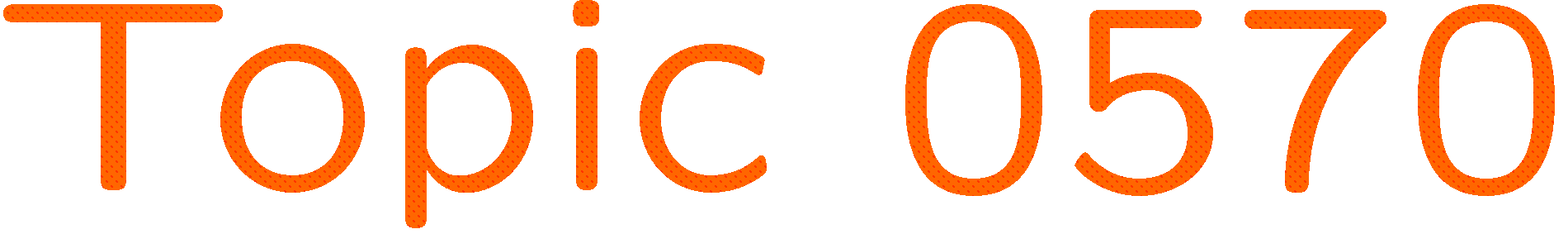 0 of 5
1+1=
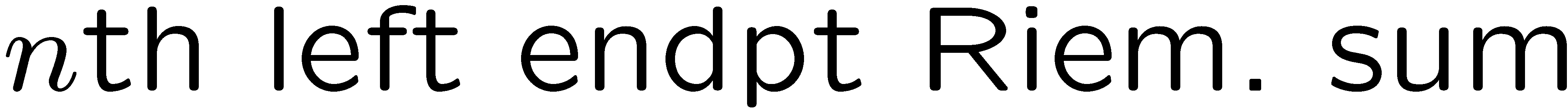 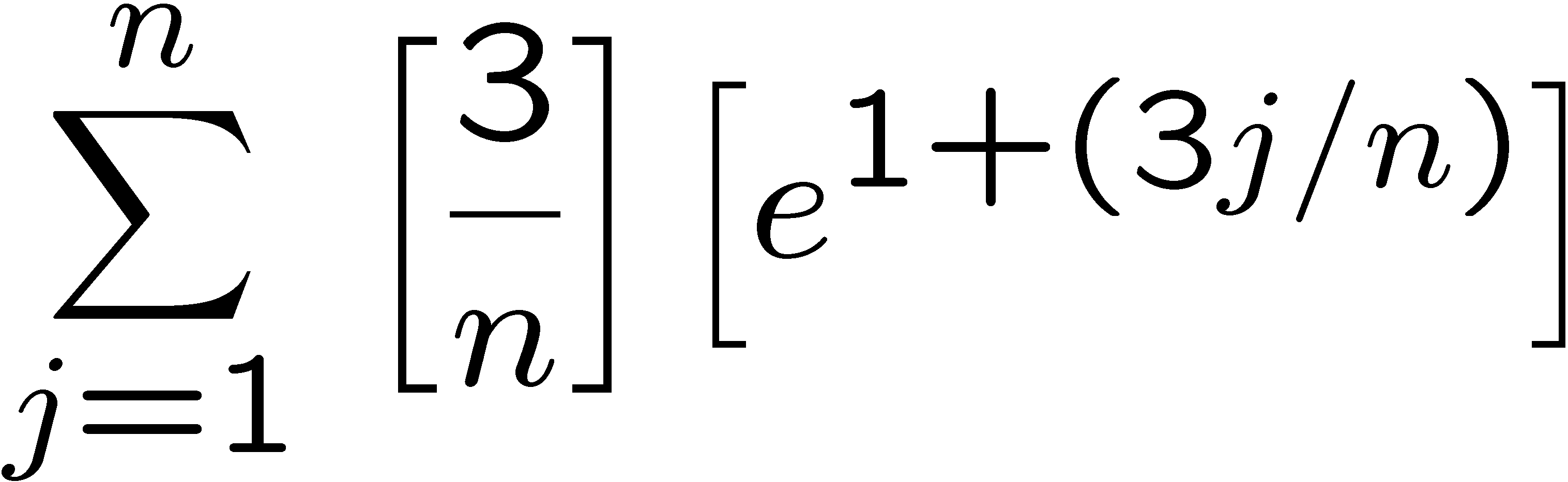 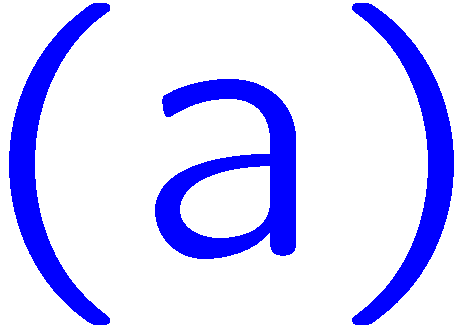 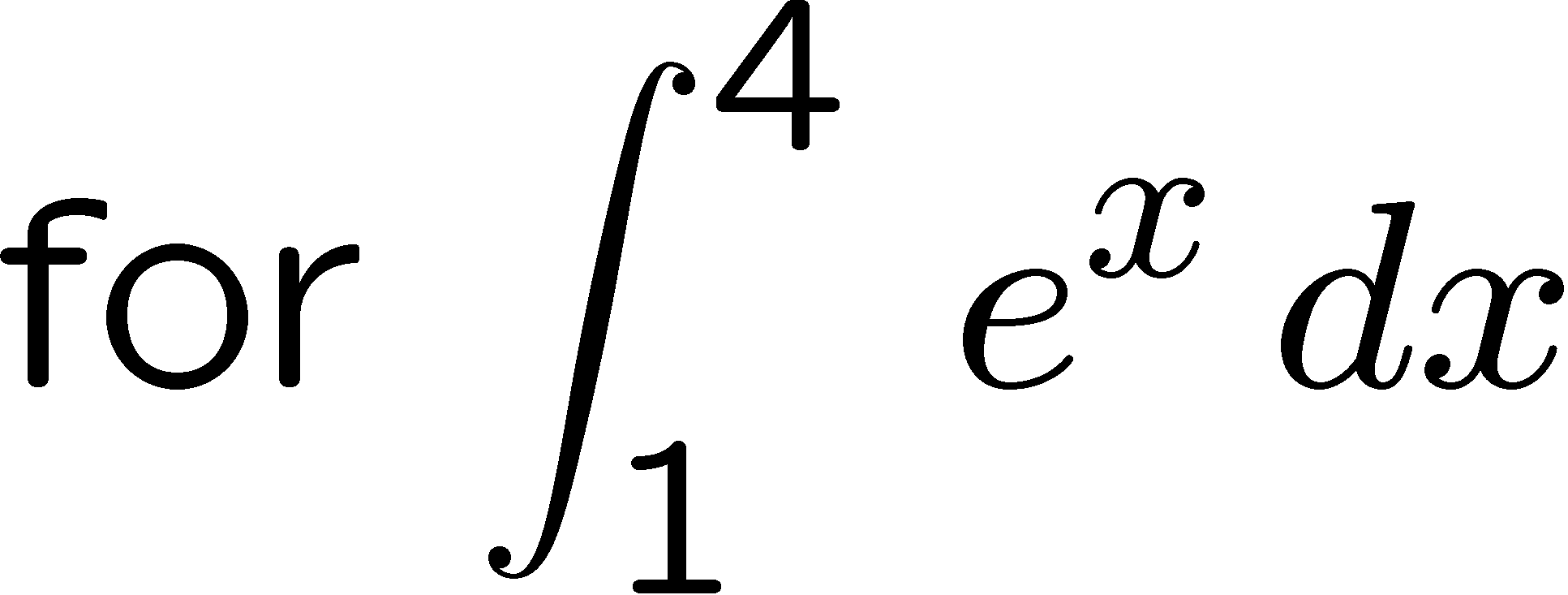 1
2
3
4
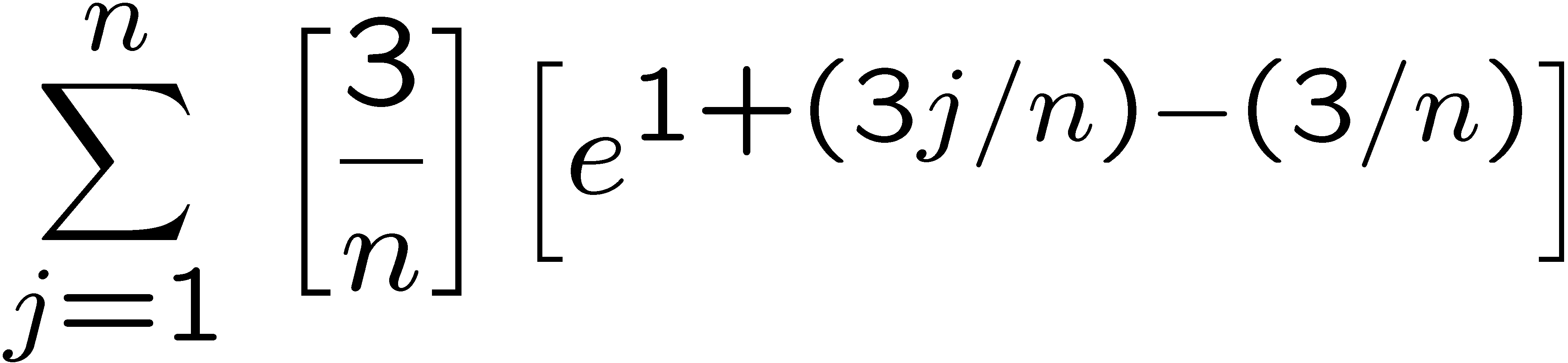 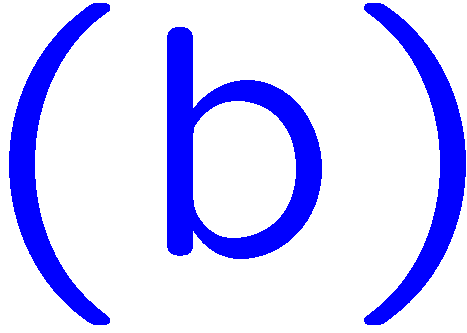 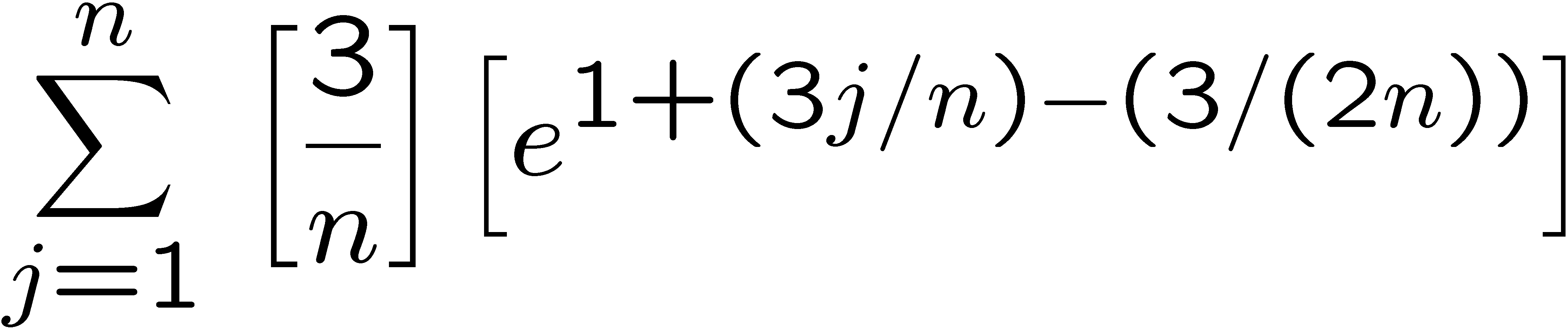 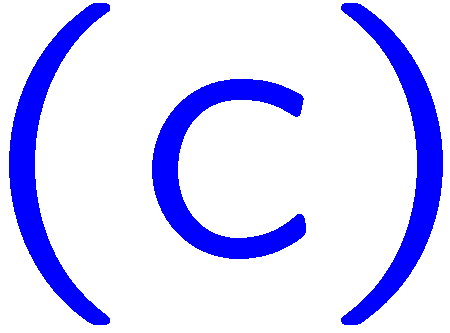 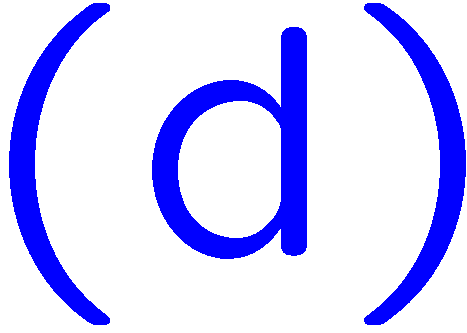 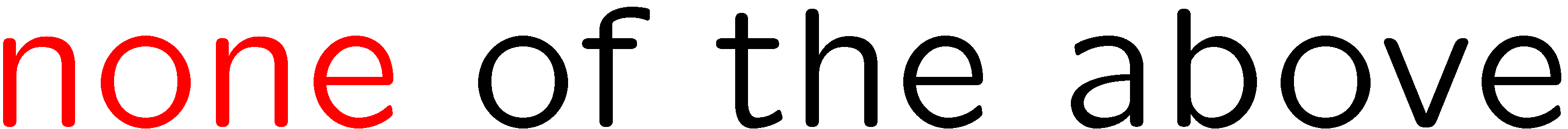 10
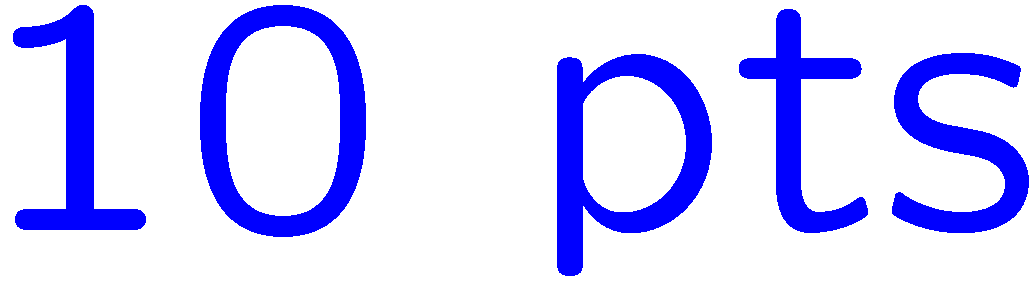 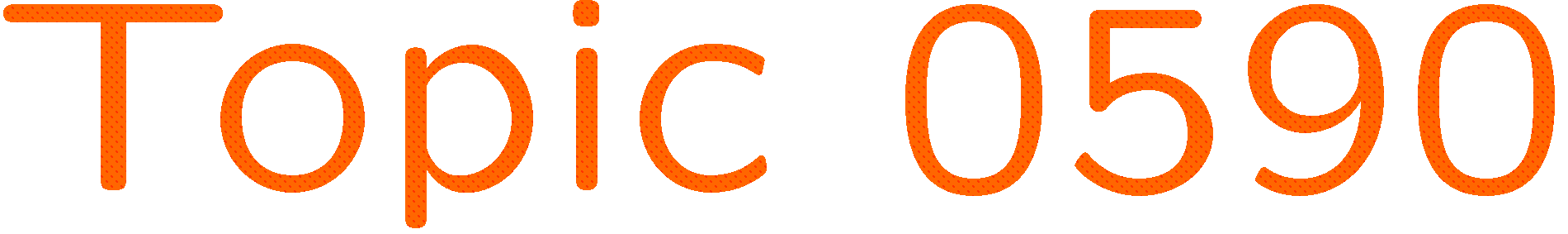 0 of 5
1+1=
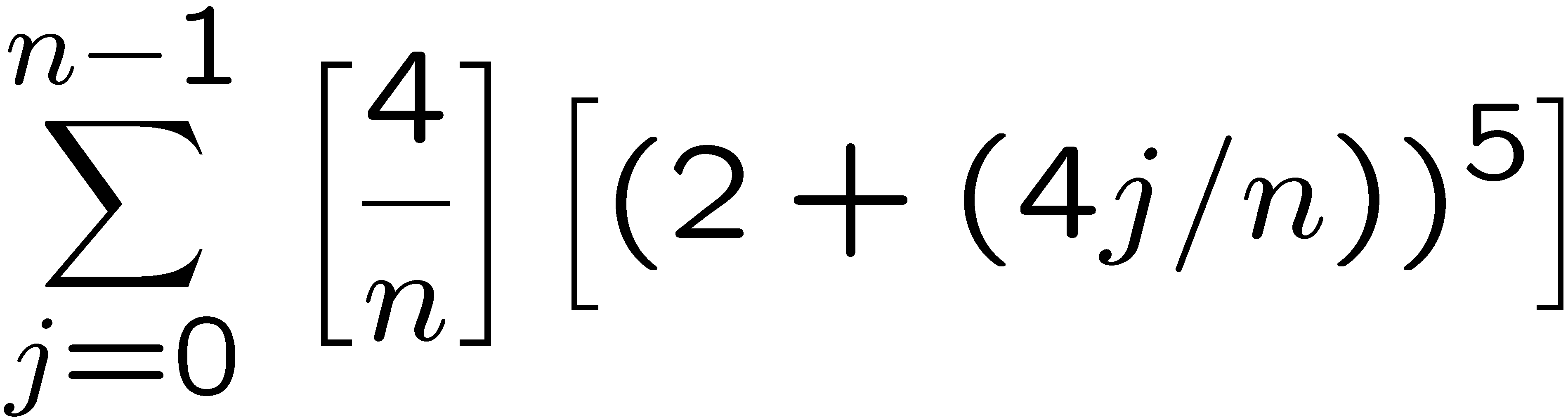 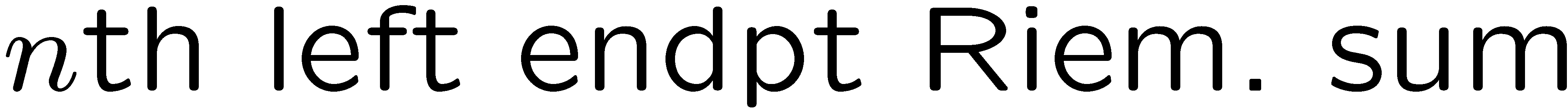 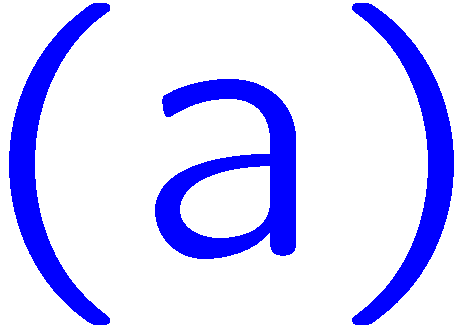 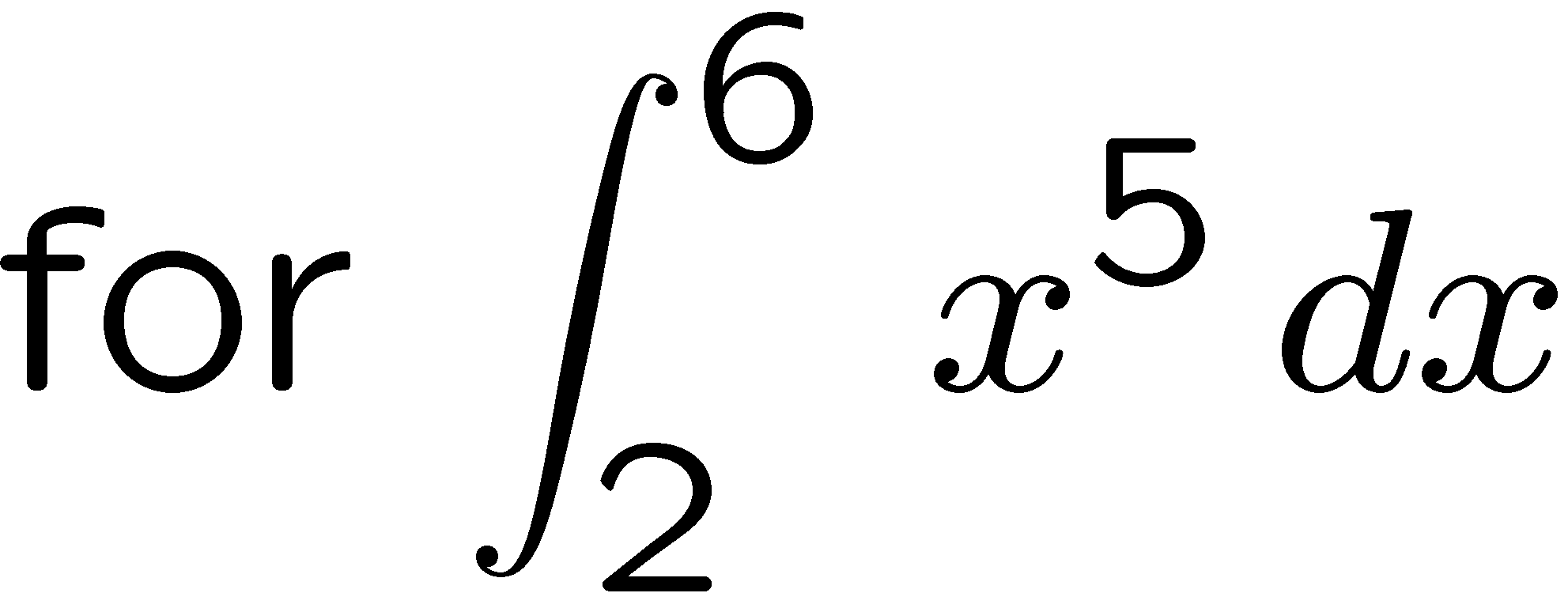 1
2
3
4
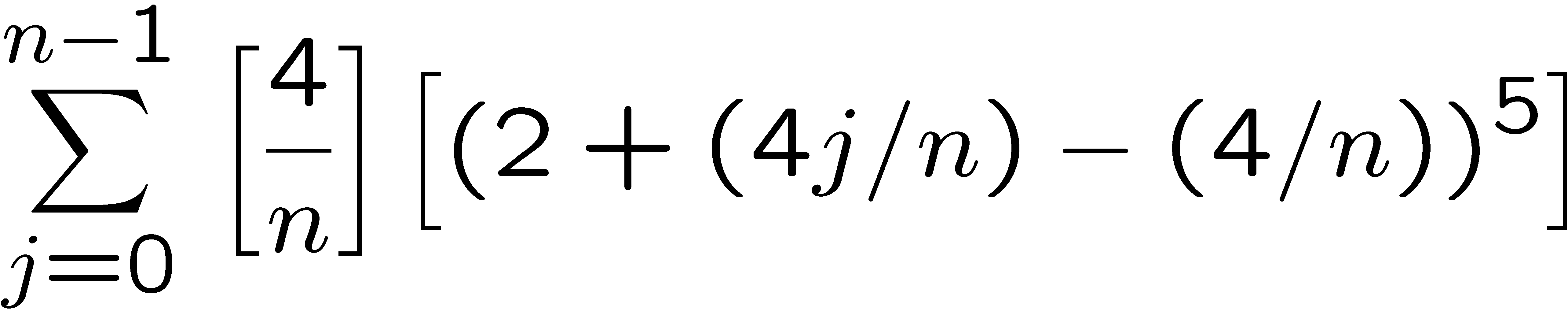 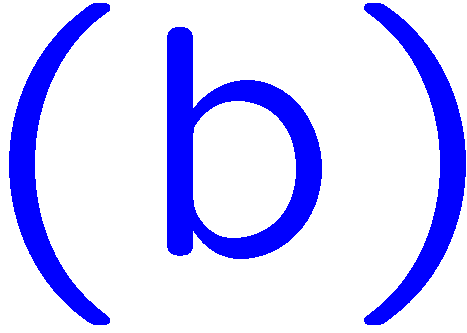 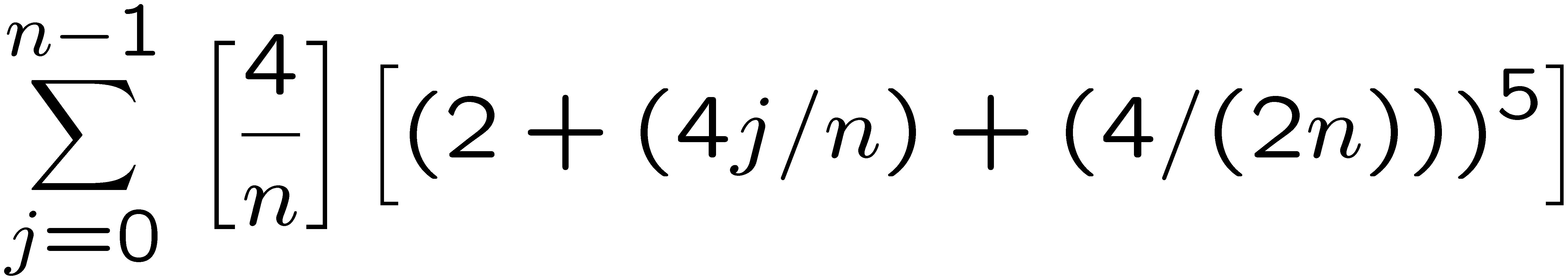 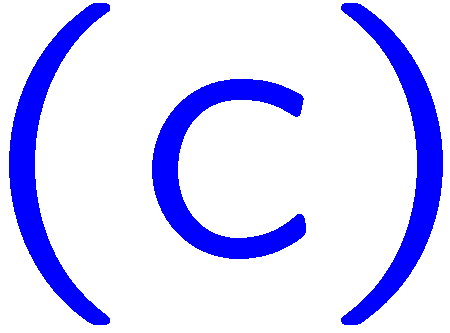 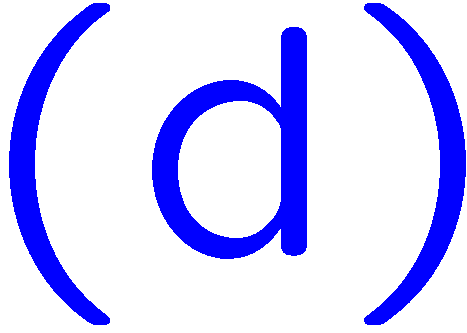 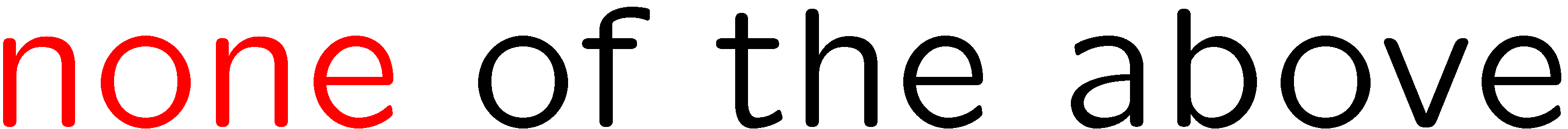 11
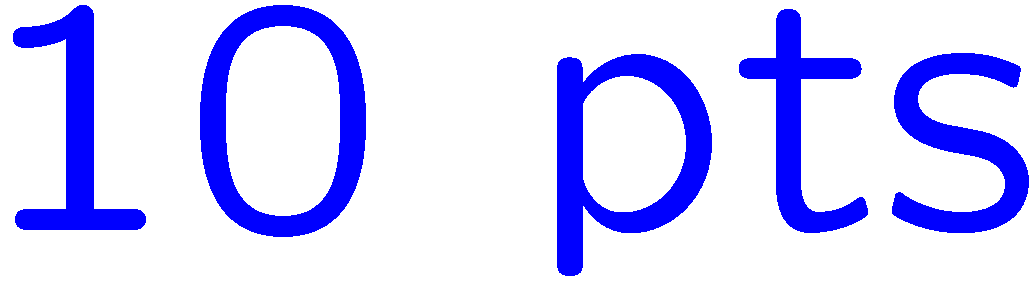 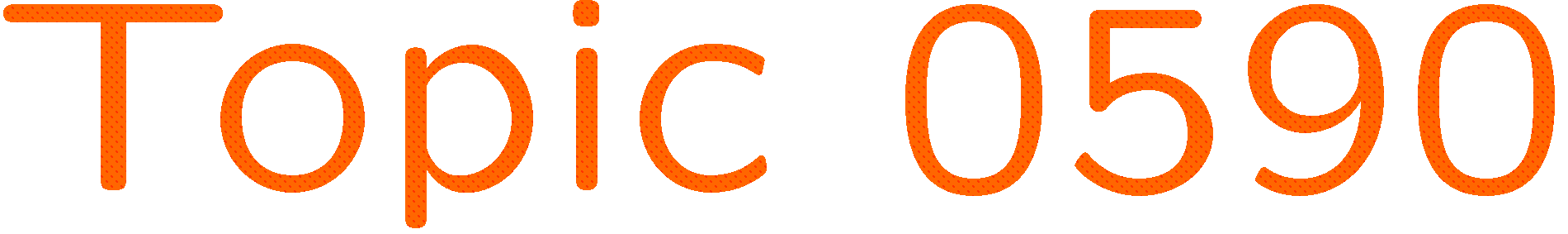 0 of 5
1+1=
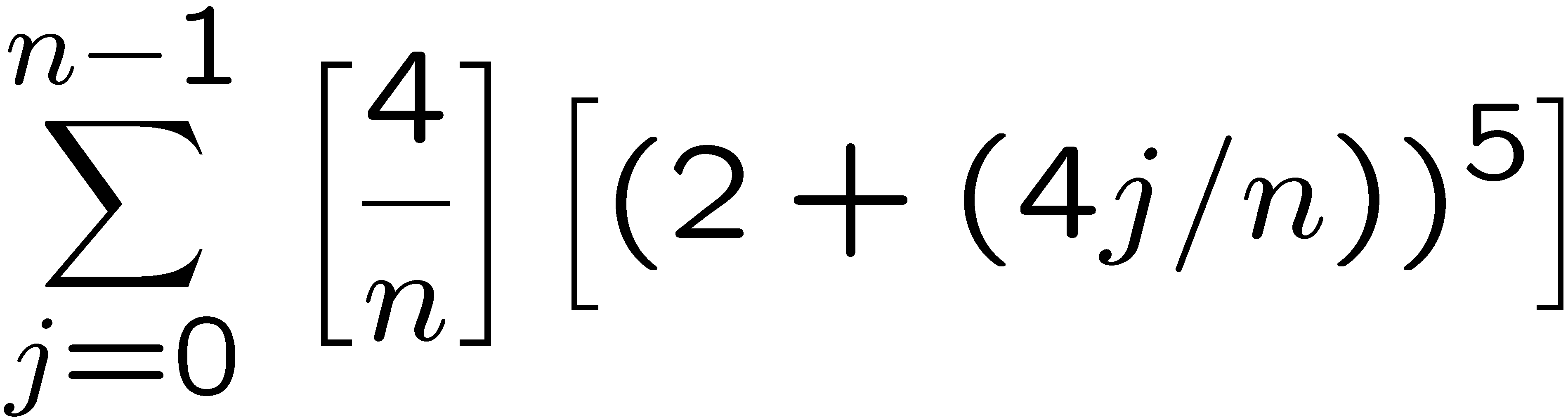 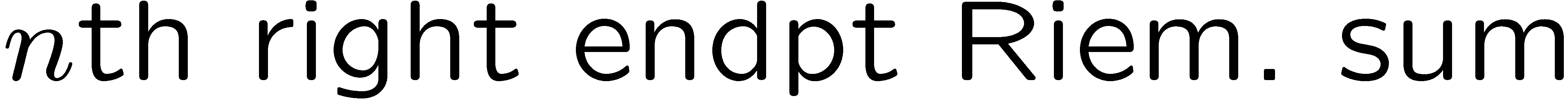 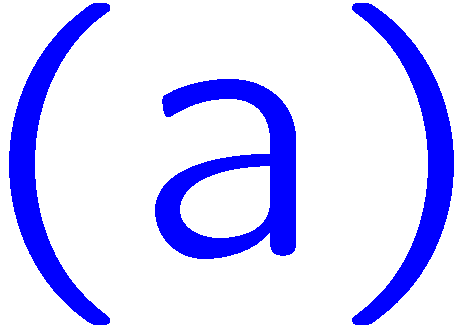 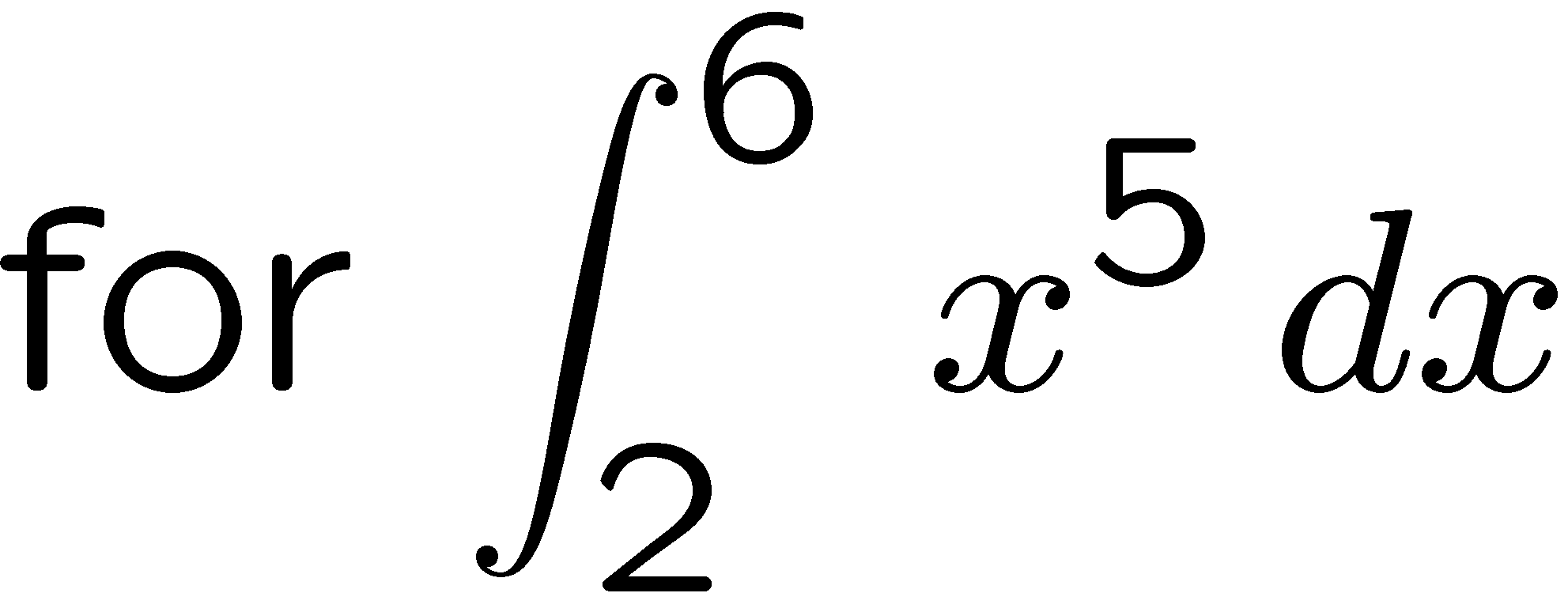 1
2
3
4
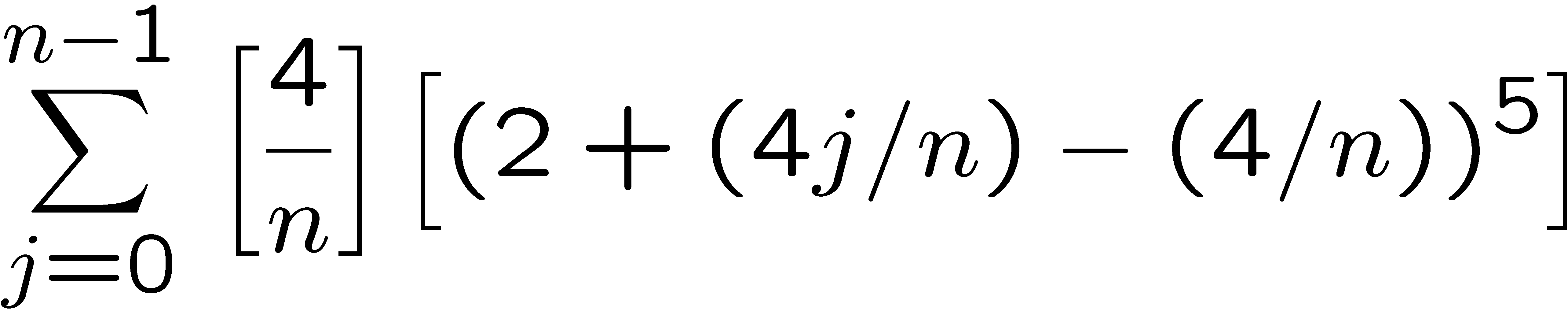 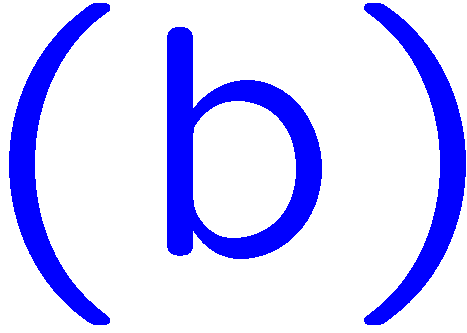 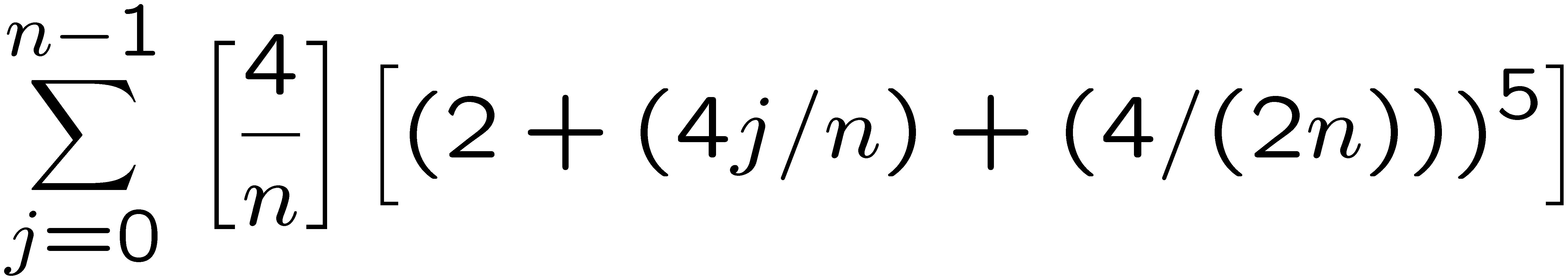 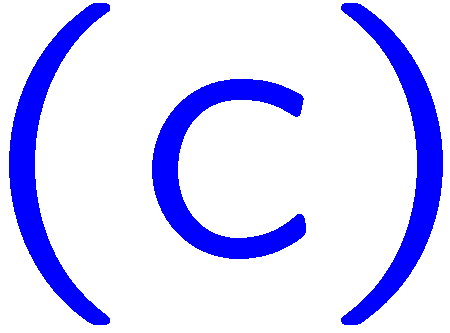 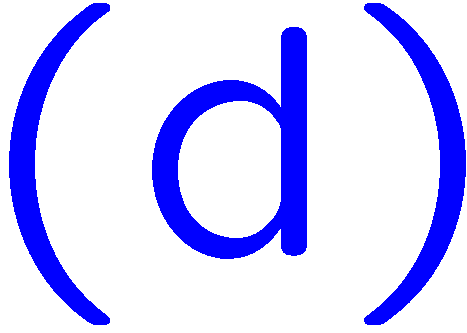 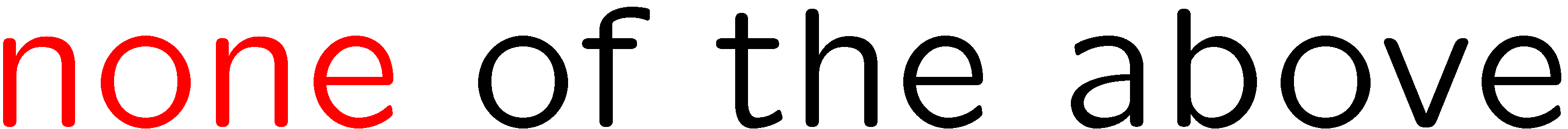 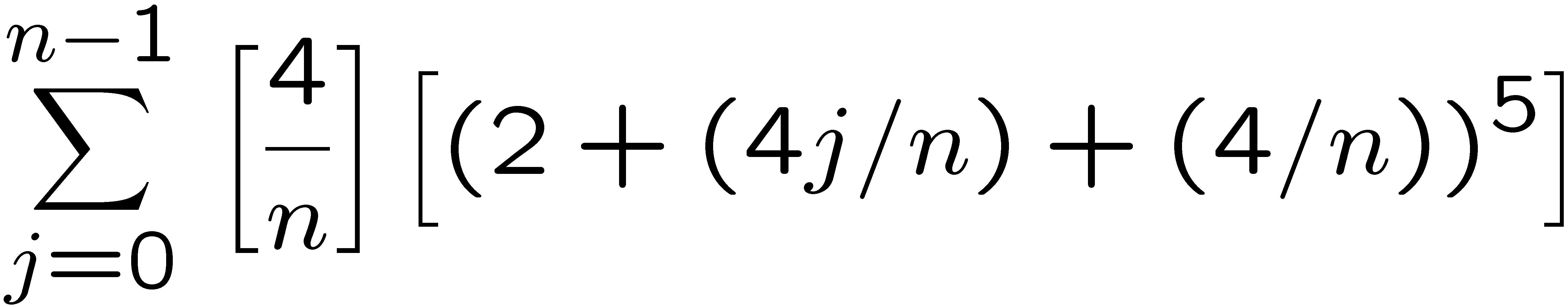 12
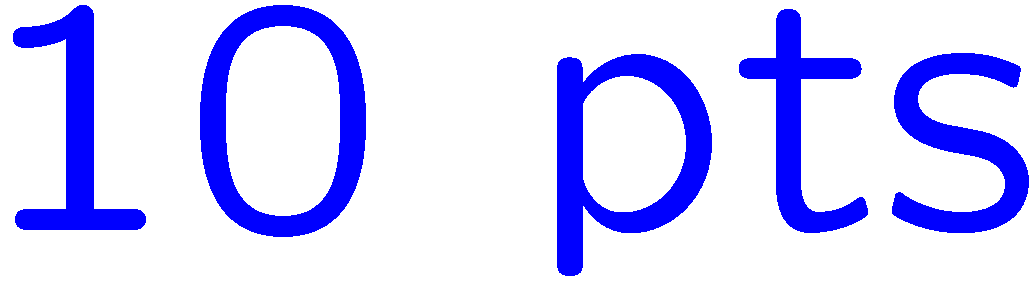 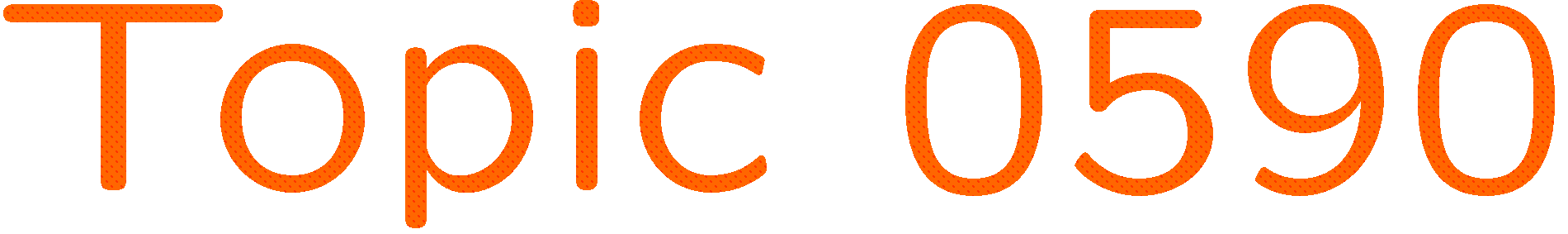 0 of 5
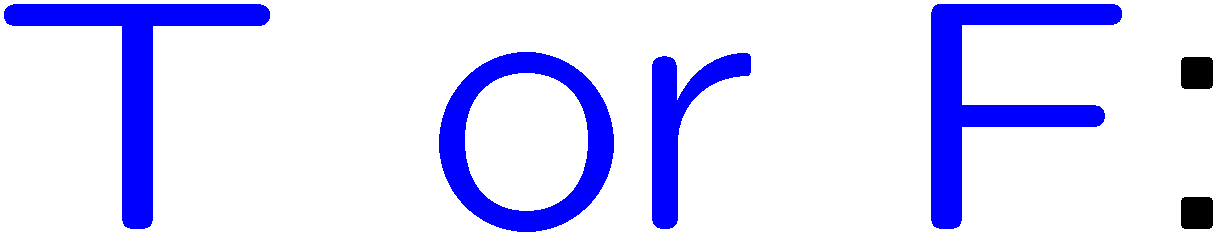 1+1=
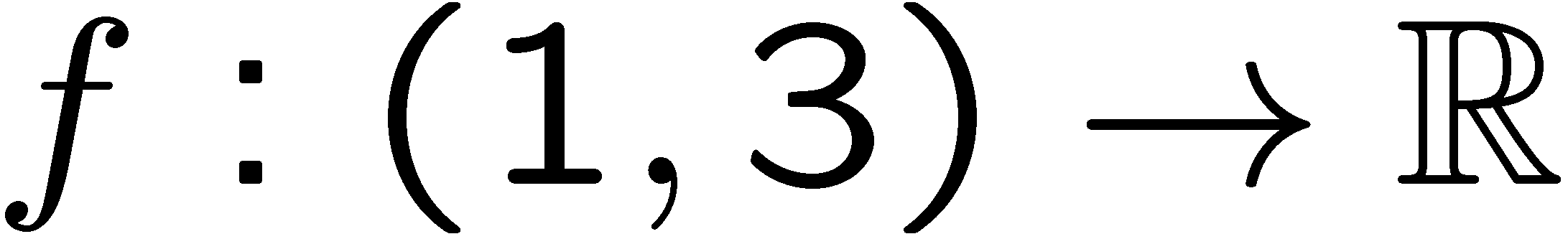 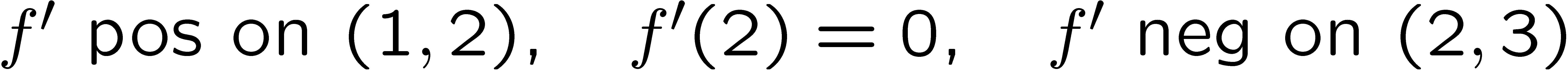 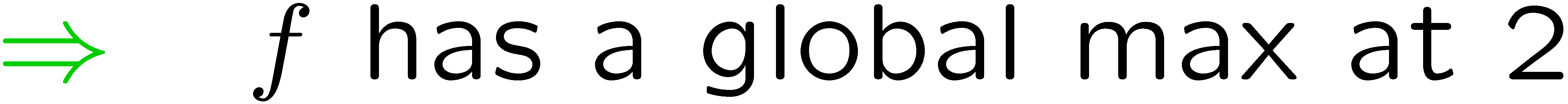 1
2
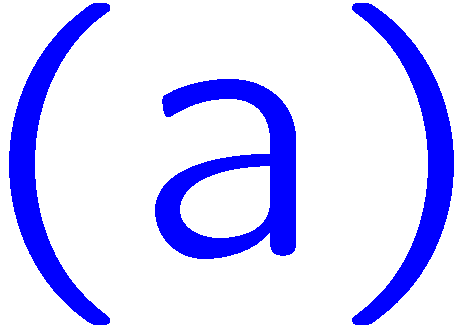 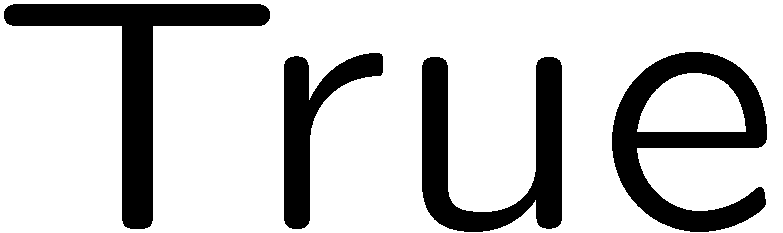 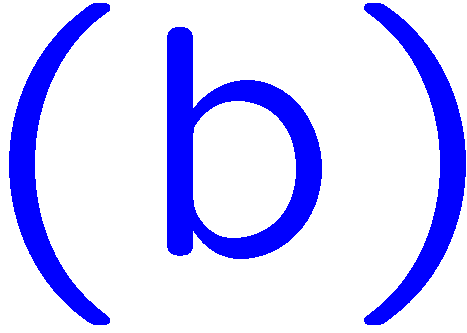 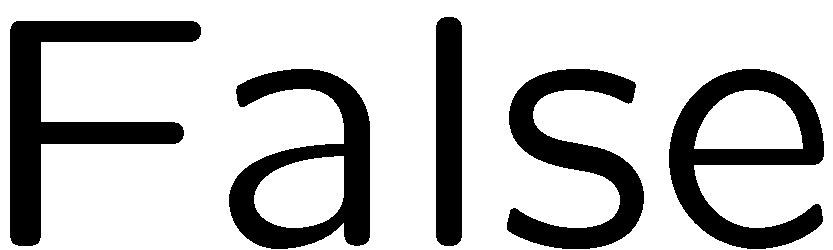 13
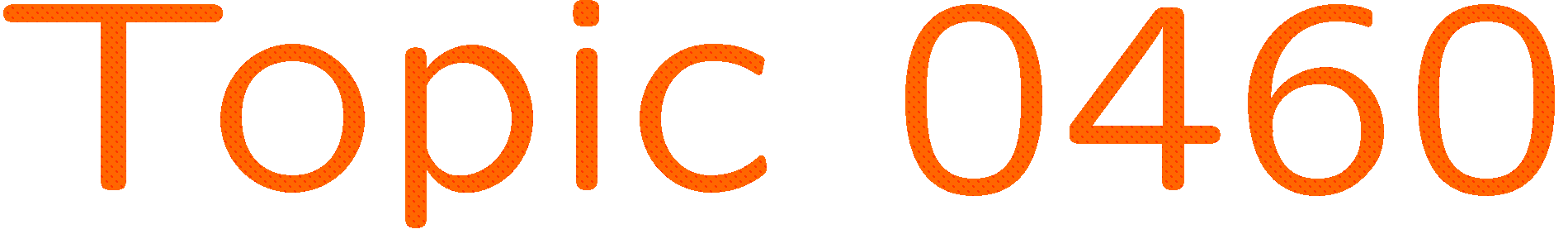 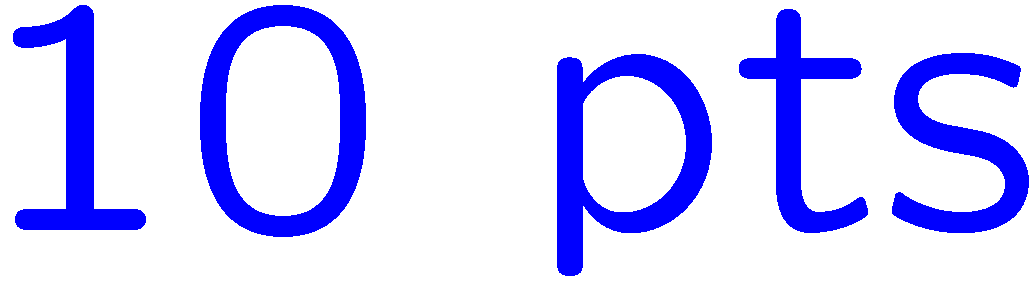 0 of 5
1+1=
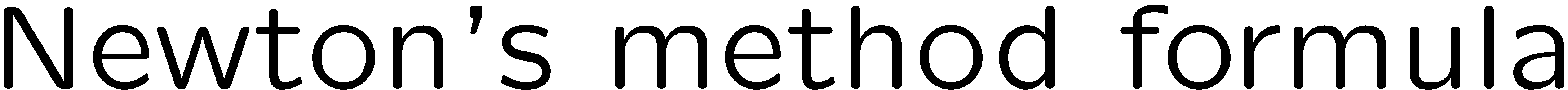 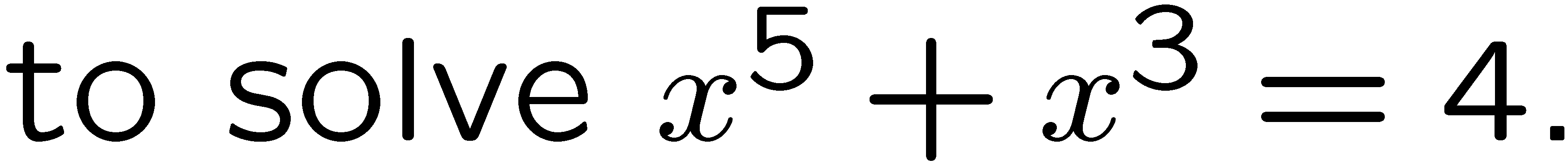 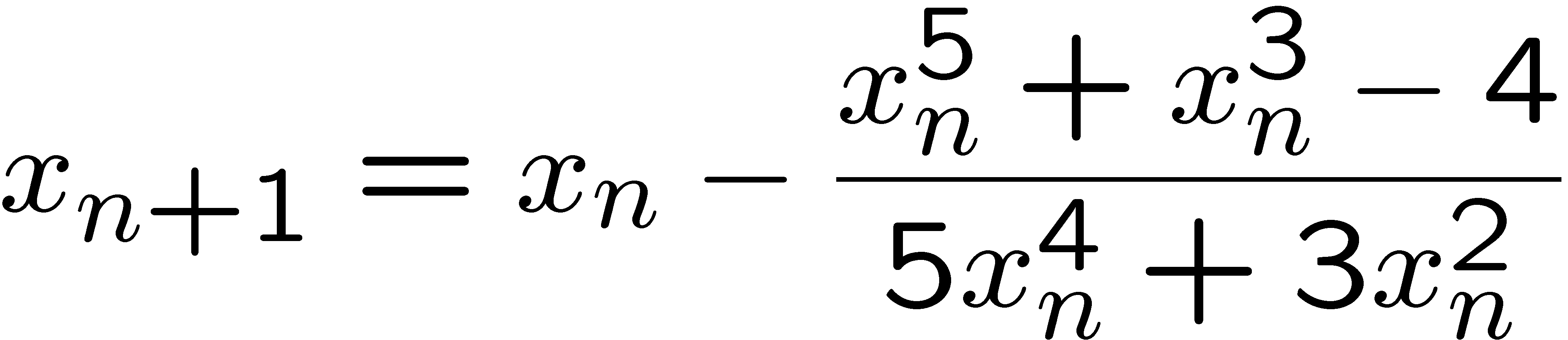 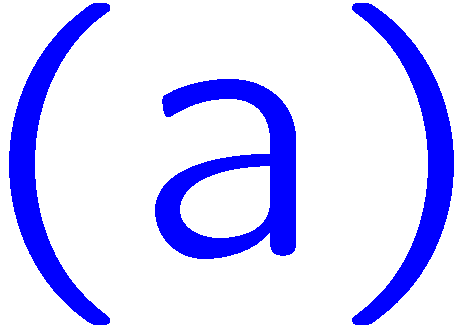 1
2
3
4
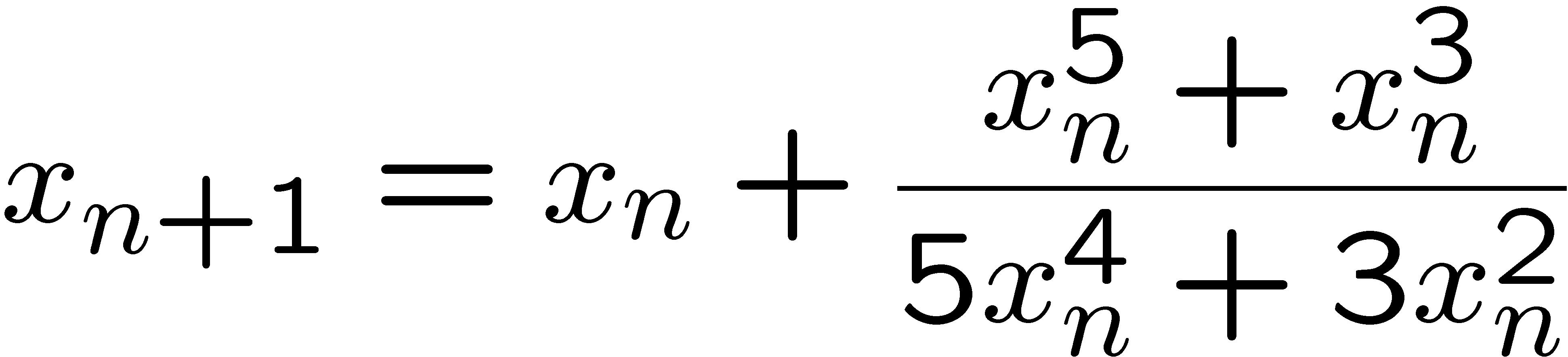 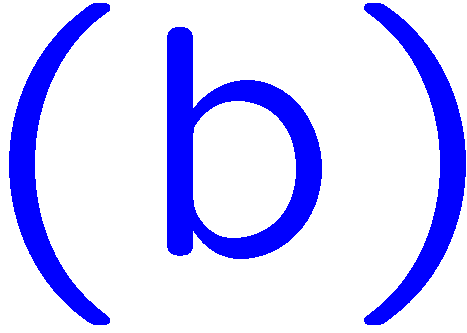 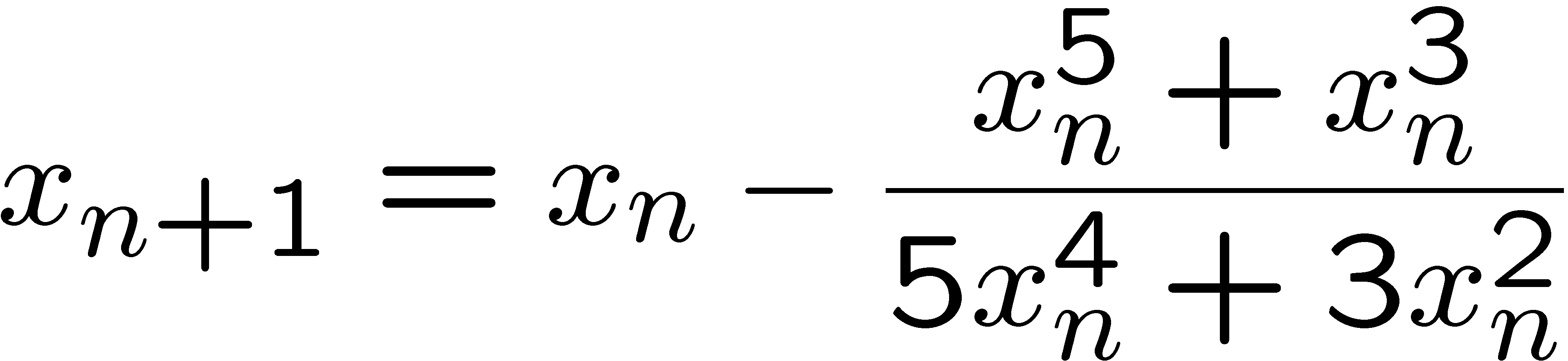 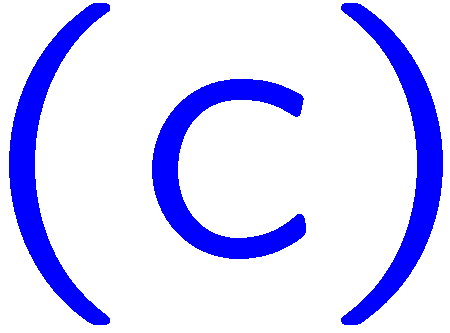 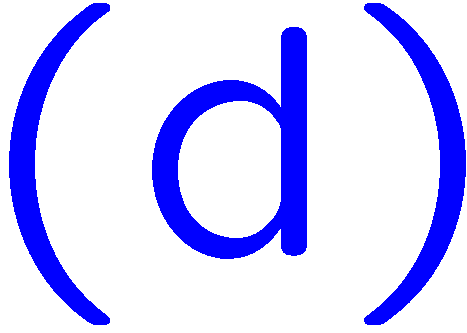 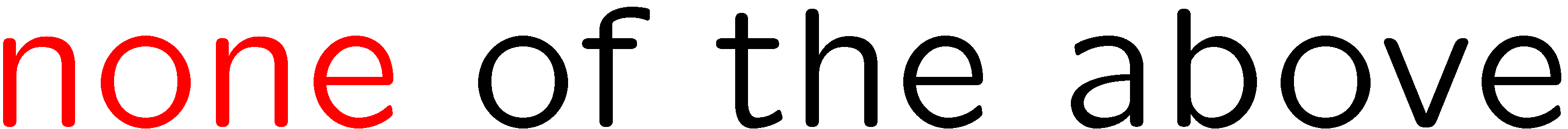 14
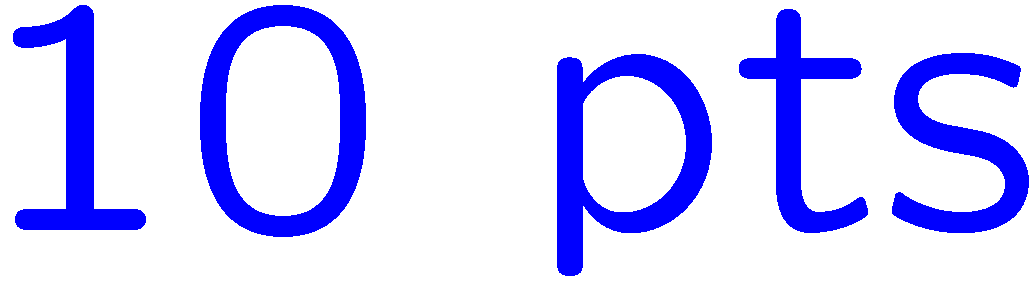 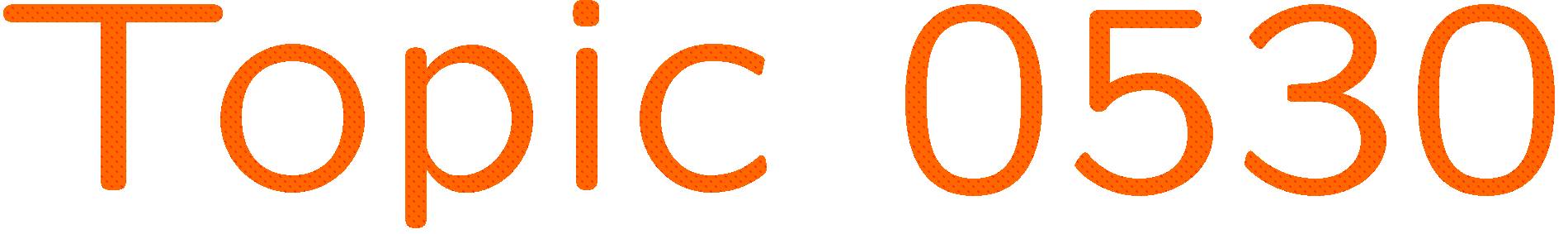 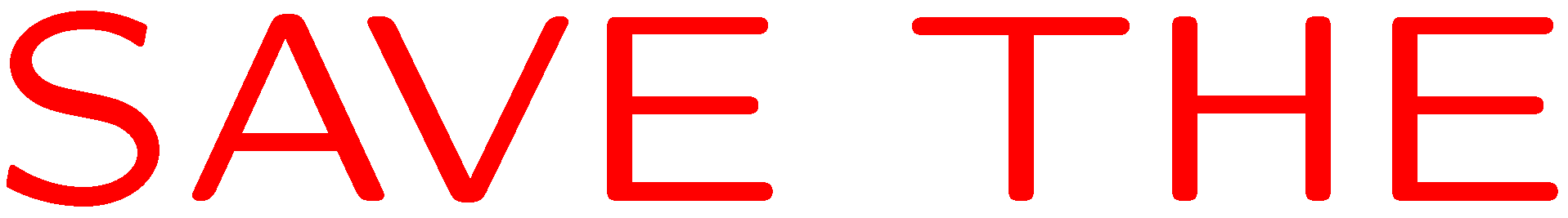 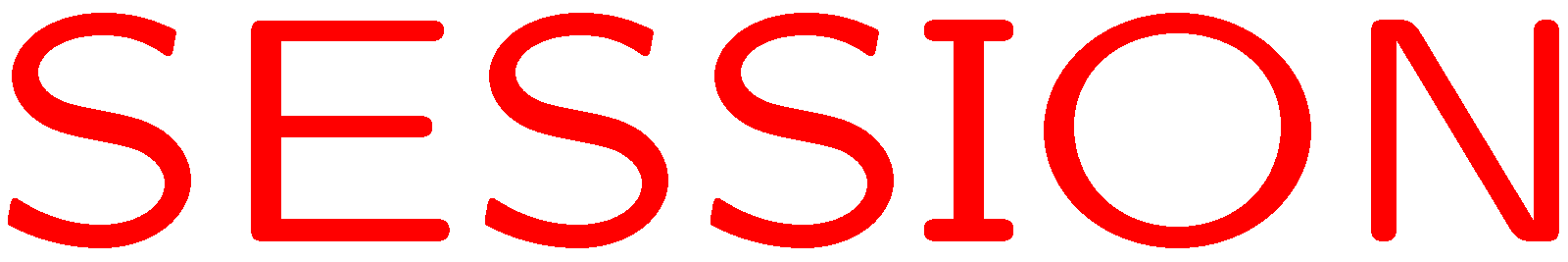 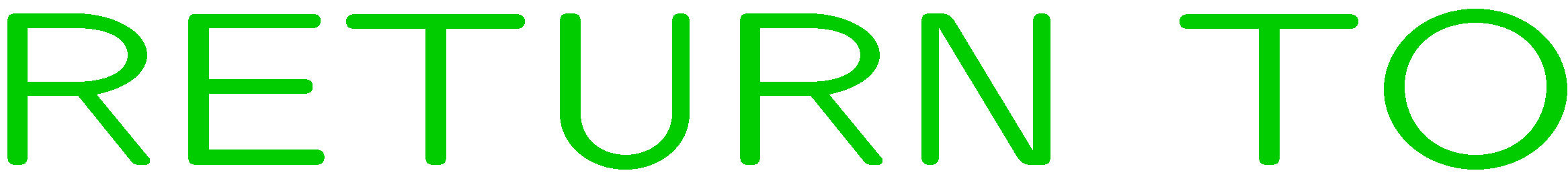 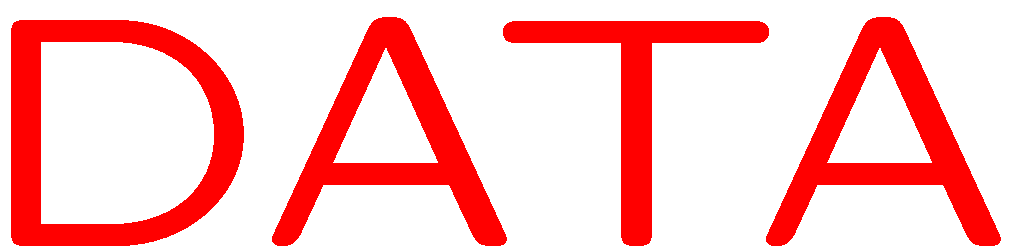 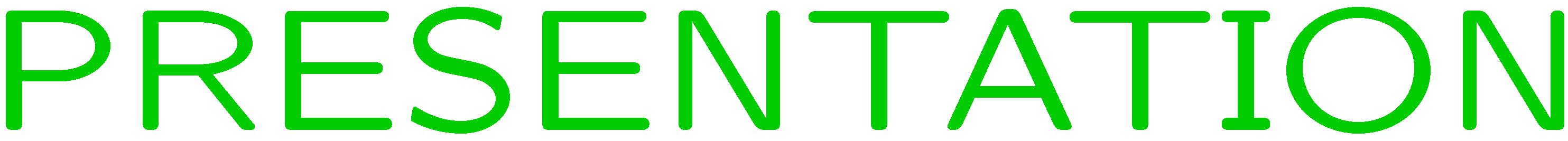